Robustness 
in Deep Learning
Zheda Mai
Agenda
Robustness to adversarial data

Robustness to distribution shift

Robustness to spurious correlations
Adversarial Robustness
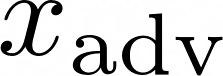 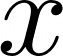 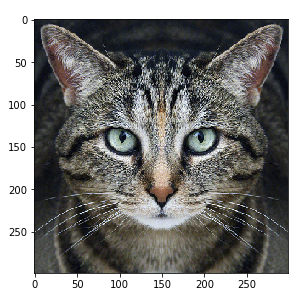 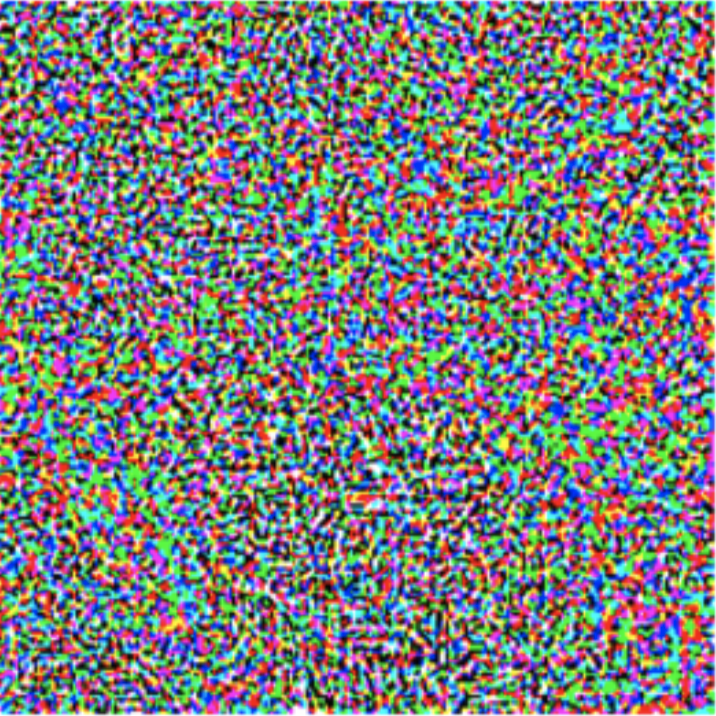 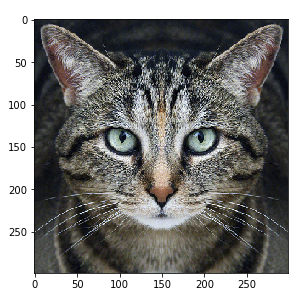 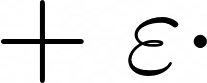 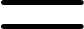 Cat
Adversarial
Distortion
Guacamole
Carefully crafted noise
The adversarial distortion is optimized to cause the (undefended, off-the-shelf) neural network to make a mistake
But now models can be defended against such imperceptible distortions
Modern Adversarial Examples
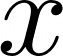 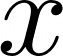 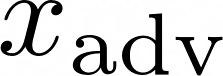 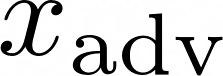 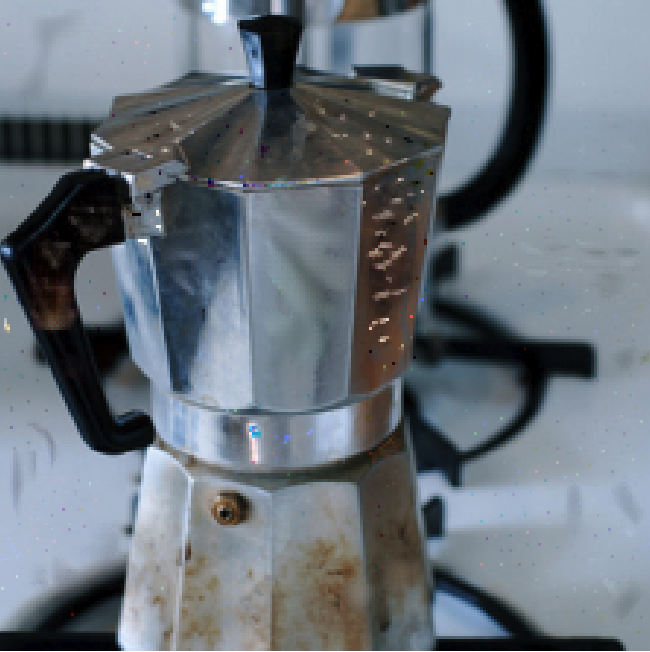 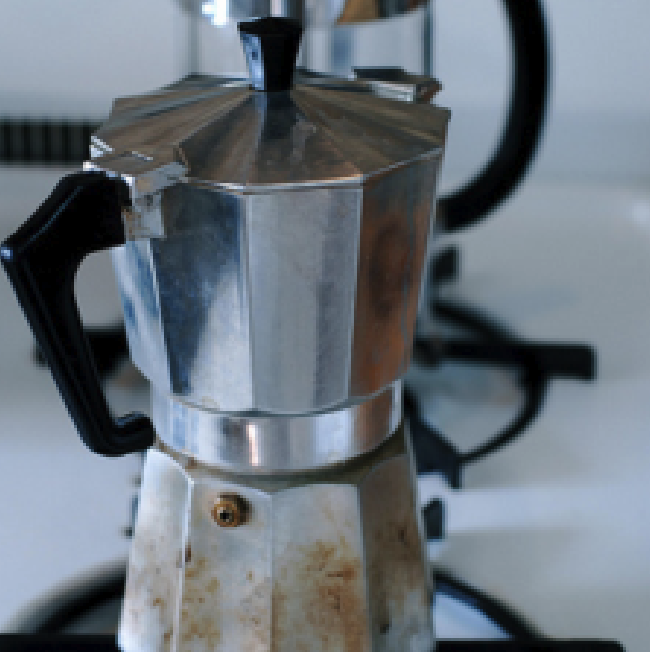 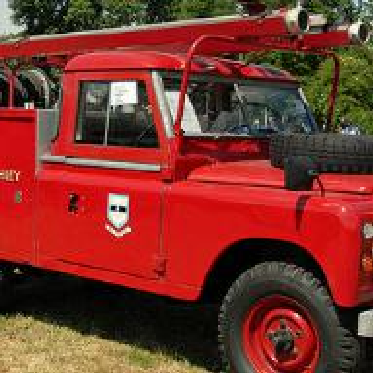 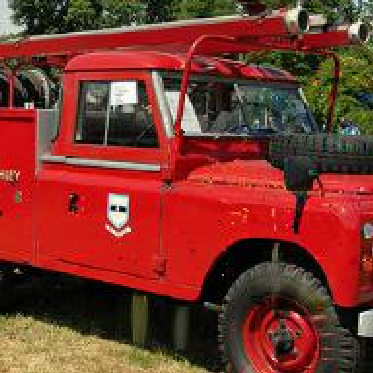 Perceptible
Perceptible
Here, the adversary made changes to the image that are perceptible to the human eye, yet the category is unchanged
Modern models can be made robust to imperceptible distortions, but they are still NOT robust to perceptible distortions
Refresher:       Metric
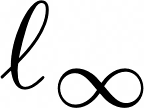 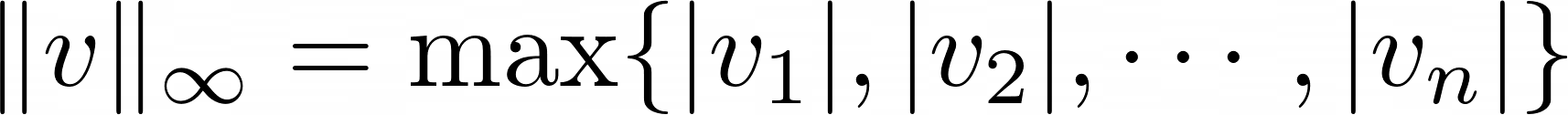 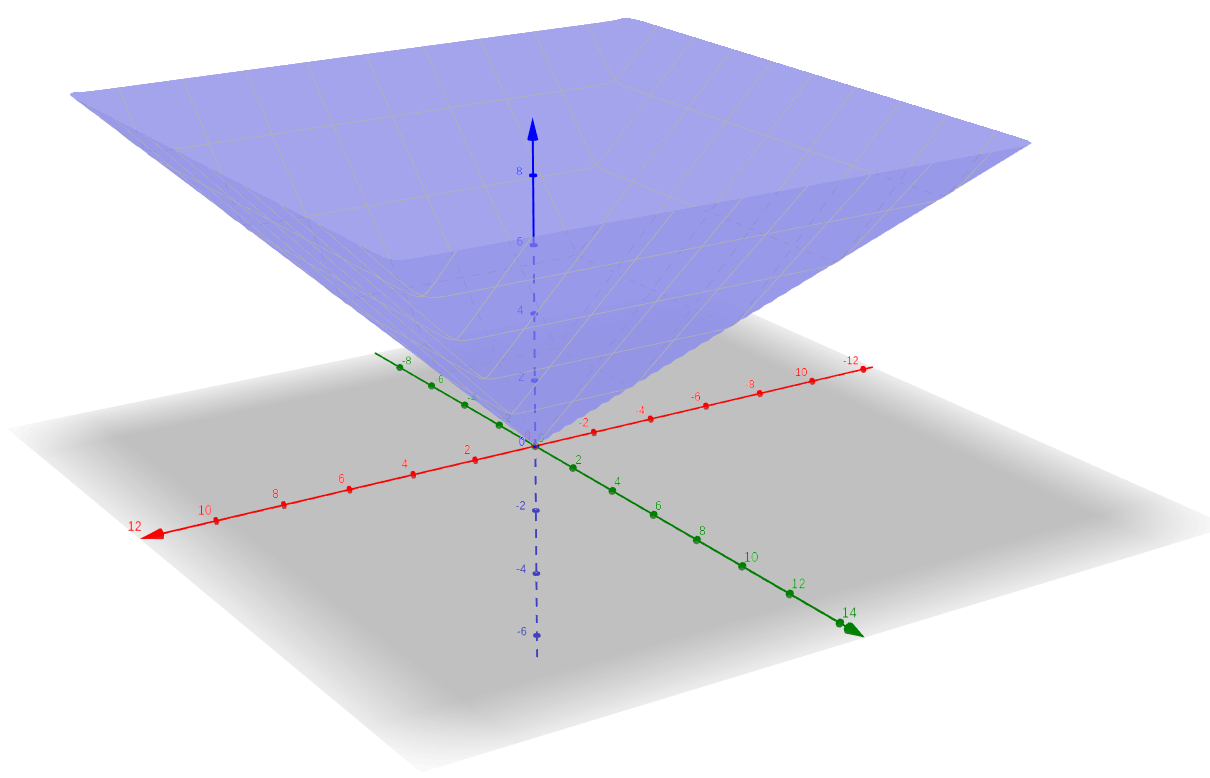 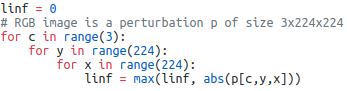 6
Dan Hendrycks
Introduction to ML Safety
[Speaker Notes: \| v \|_{\infty} = \max\{|v_1|, |v_2|, \cdots, |v_n|\}]
Fast Gradient Sign Method (FGSM)
How do we generate adversarial examples algorithmically?
A simple adversarial attack is the FGSM attack:
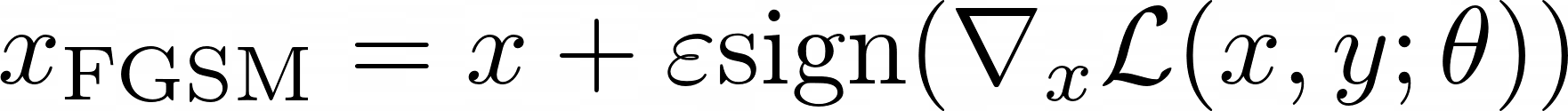 This performs a single step of gradient ascent to increase the loss,
and it obeys an       attack budget
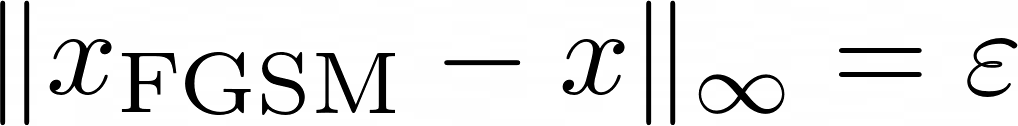 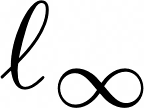 This attack is “fast” because it uses a single step
This is no longer a strong attack and is easy to defend against
[Speaker Notes: why not directly use the gradient, because some larger that epison and some smaller, here, we use all the budget]
Projected Gradient Descent (PGD)
Unlike the single-step FGSM attack, the PGD attack uses multiple gradient ascent steps and is thus far more powerful
Pseudocode for PGD subject to an       budget:
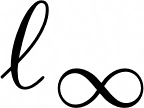 For more diverse examples, the first step randomly initializes gradient ascent
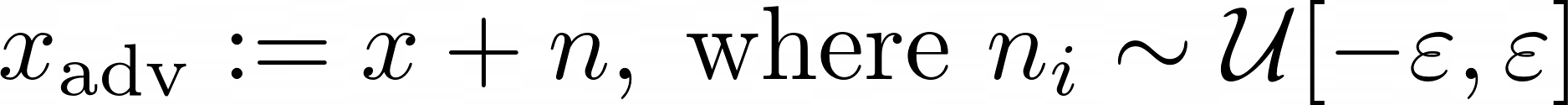 for t = 1, ..., T:
For CIFAR-10, T is often 7
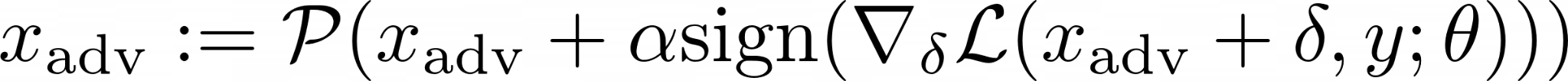 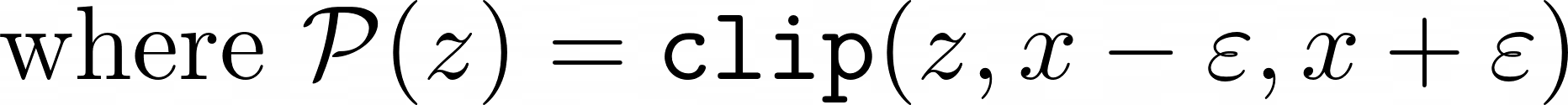 Adversarial Training (AT)
The best-known way to make models more robust to      adversarial examples is adversarial training
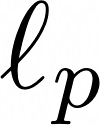 sample minibatch                               from the dataset
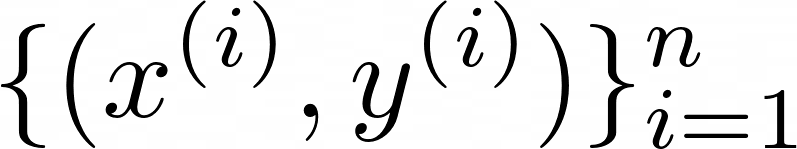 As follows is a common adversarial procedure:
create         from        for all
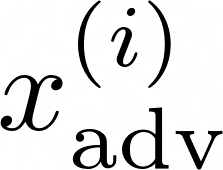 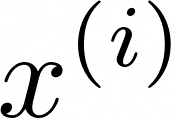 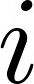 For adversarial training to be successful,          is from a multistep attack such as PGD
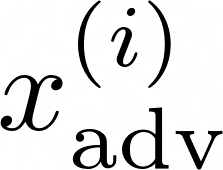 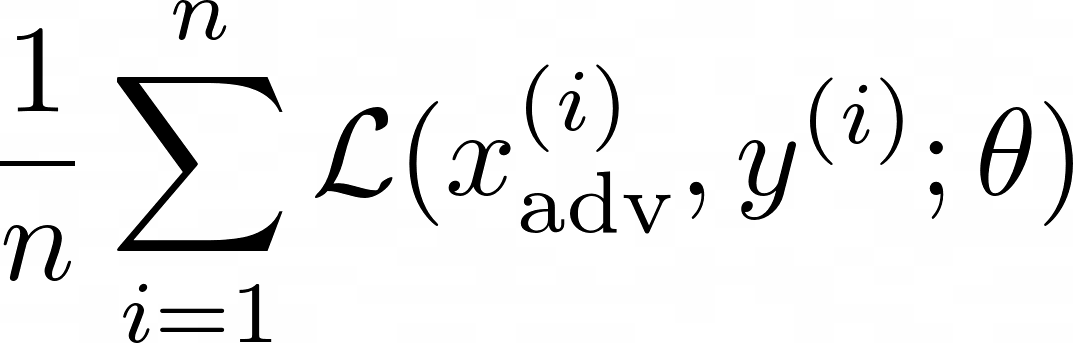 optimize the loss
Currently, AT can reduce accuracy on clean examples by 10%+
Untargeted vs Targeted Attacks
An untargeted attack maximizes the loss, whereas a targeted attack optimizes examples to be misclassified as a predetermined target
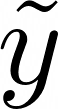 Untargeted attacks for AT are standard for CIFAR, but targeted attacks for AT are standard for ImageNet since it has many similar classes
Original
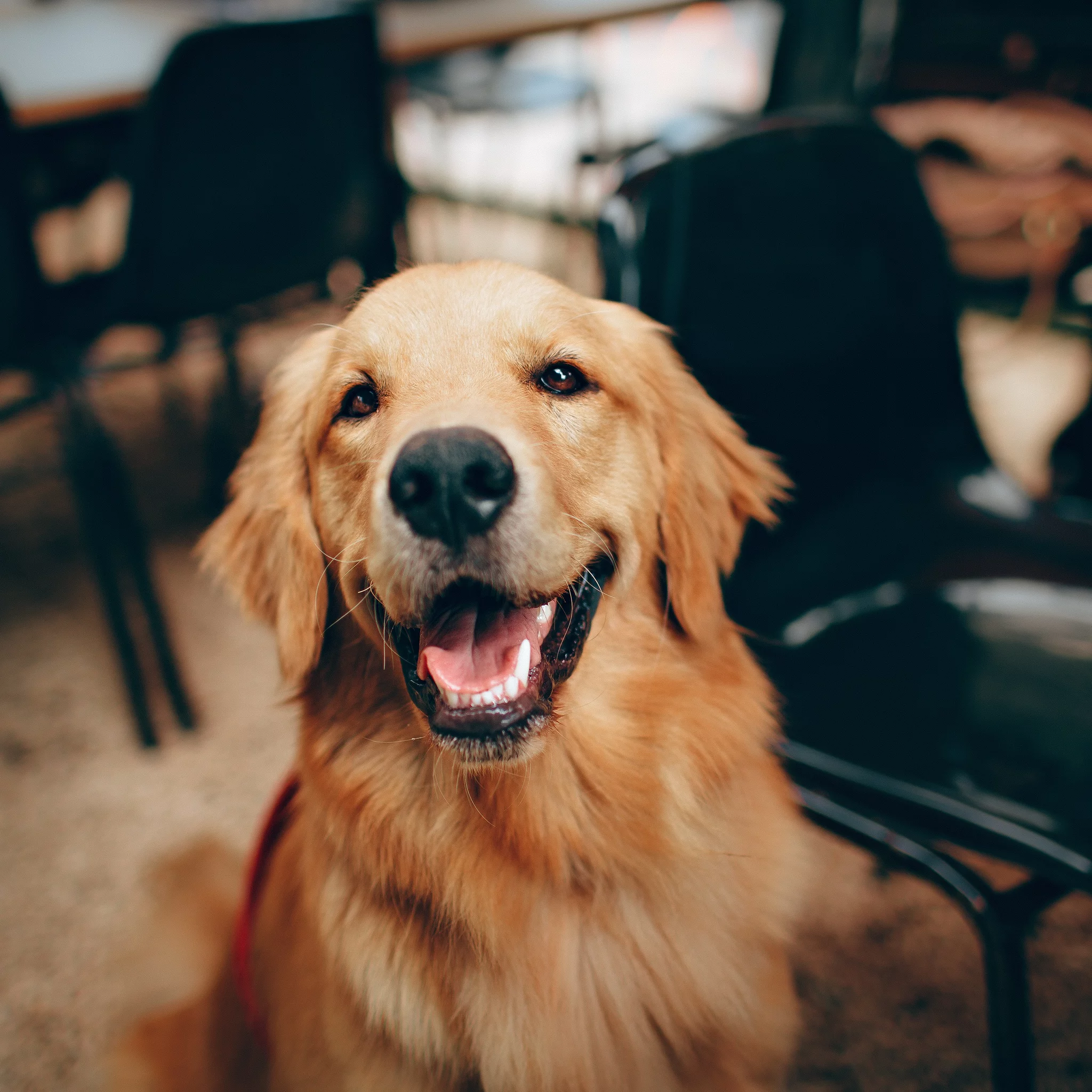 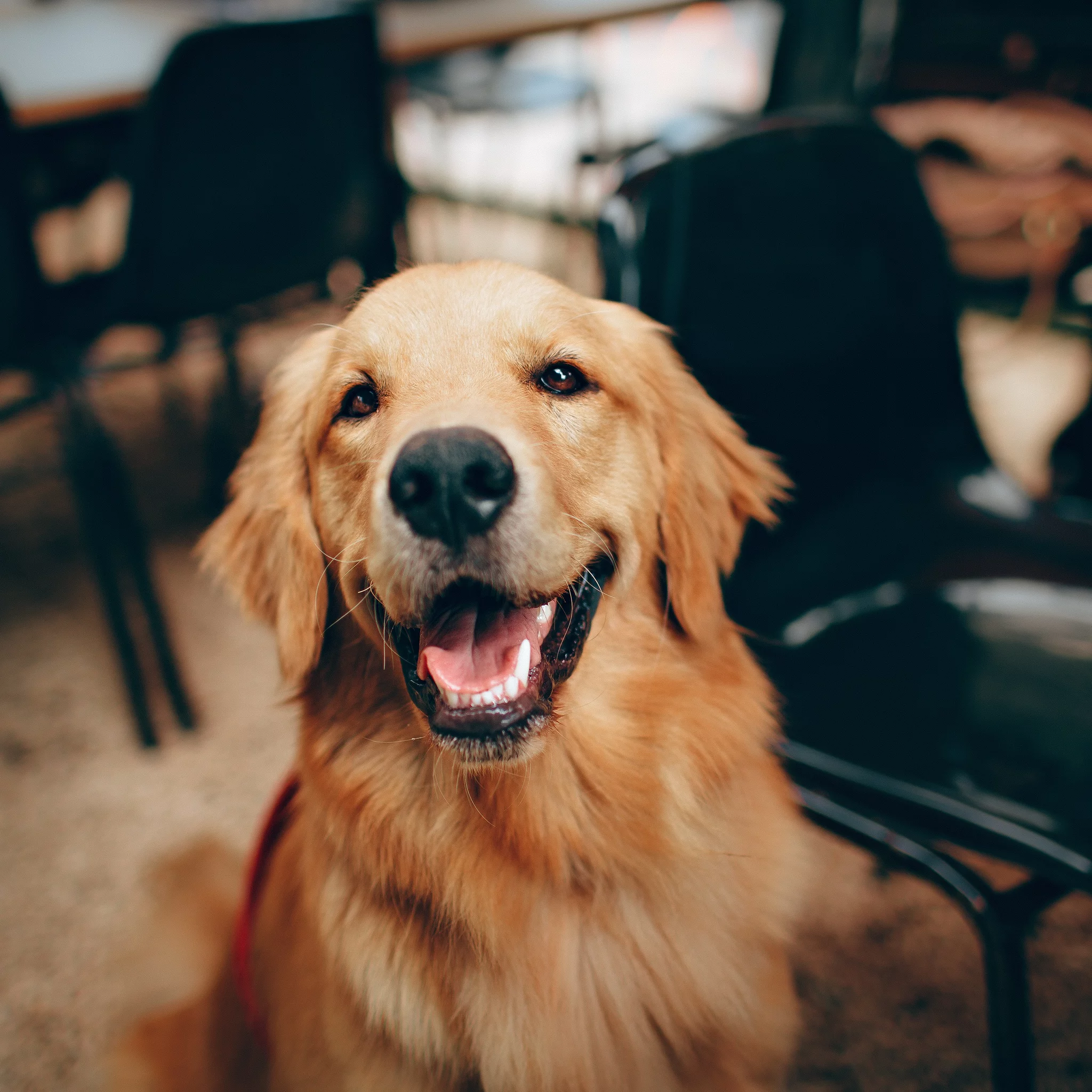 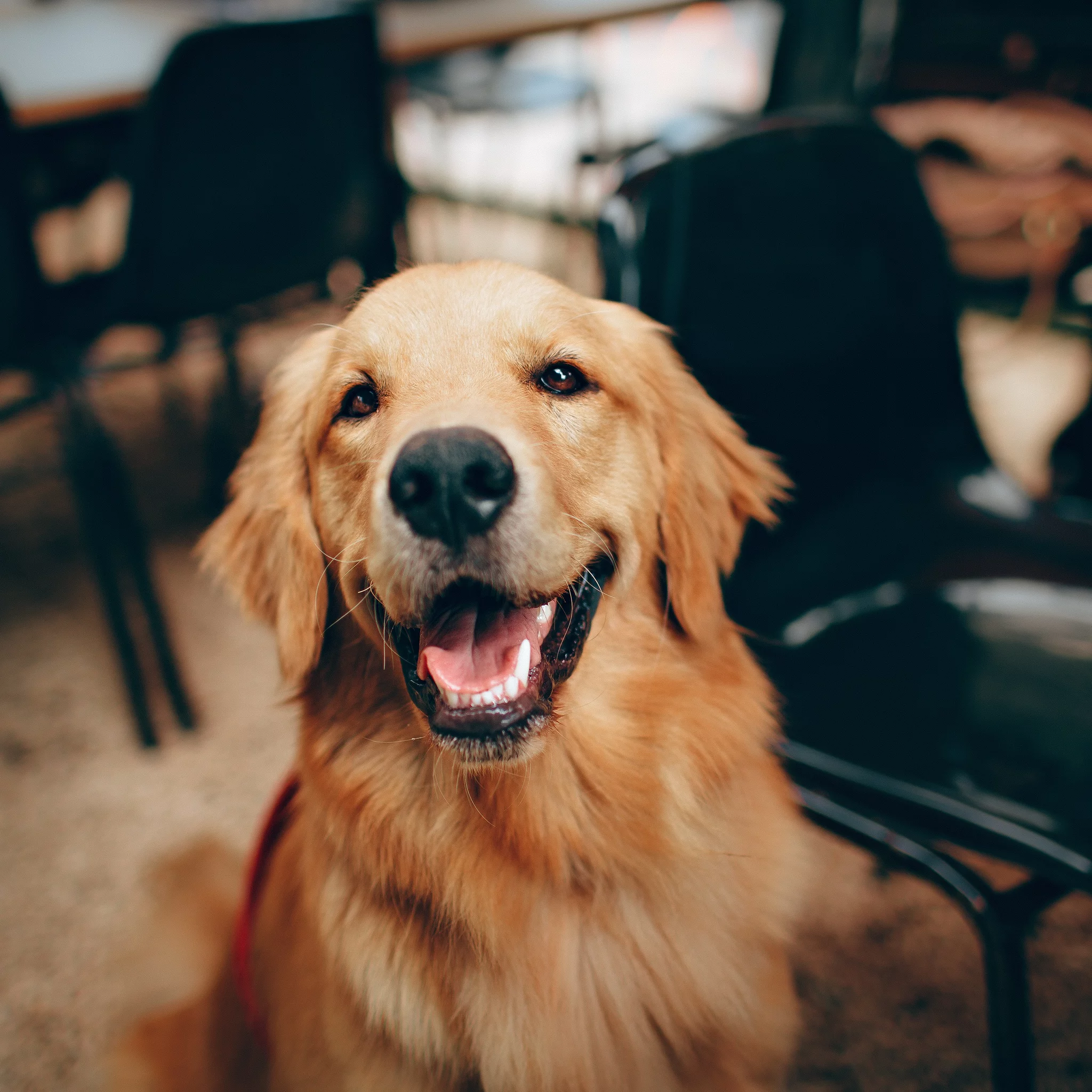 Untargeted adversary
Targeted adversary
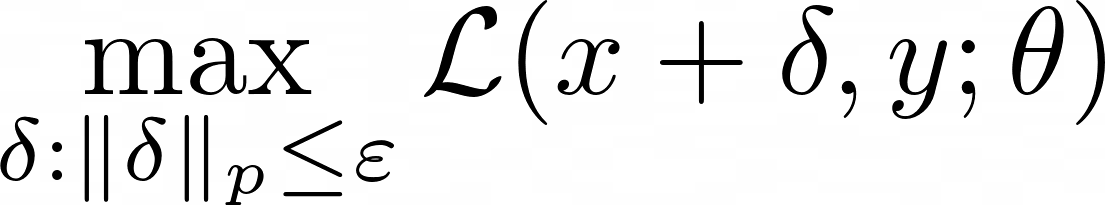 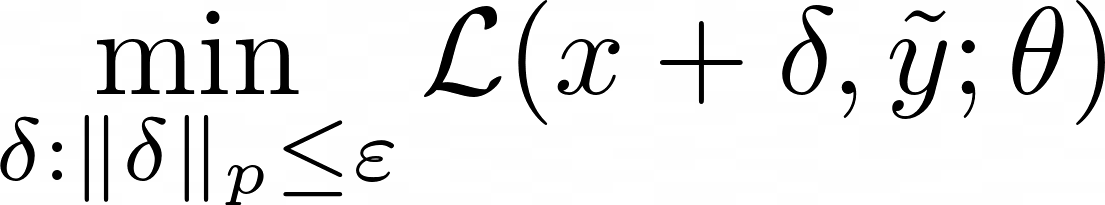 : great_white_shark
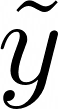 Labrador Retriever
Great White Shark
Golden Retriever
Transferability
An adversarial example crafted for one model can be used to attack many different models
Given models       and       ,          designed for       sometimes gives
                  a high loss, even if        is a different architecture
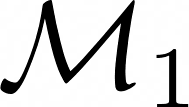 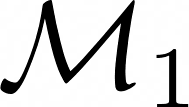 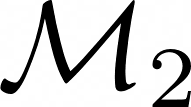 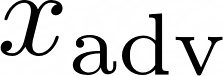 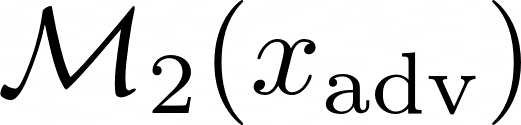 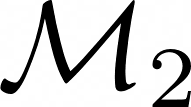 Even though transfer rates can vary widely, transferability demonstrates that adversarial failure modes are somewhat shared across models
Consequently, an attacker does not always need access to a model’s parameters or architectural information to attack it
Transferability in the Real World
Adversarial examples can be robust enough to withstand real-world instantiation noise (printer imperfections) and sensor noise (camera)
For example, this model has not undergone adversarial training and is susceptible to an example that’s printed on paper and photographed
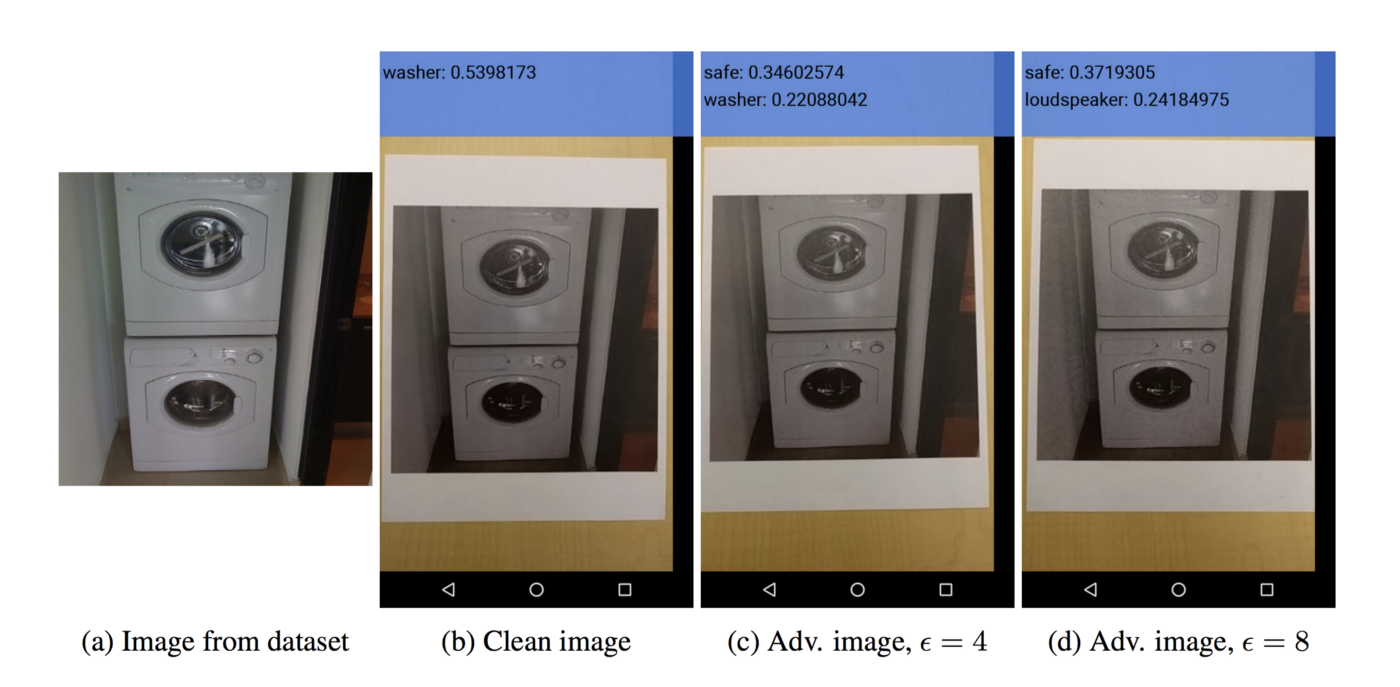 Improving Robustness With Data
Adversarial robustness scales slowly with dataset size
One can adversarially pretrain using adversarially distorted data for larger tasks
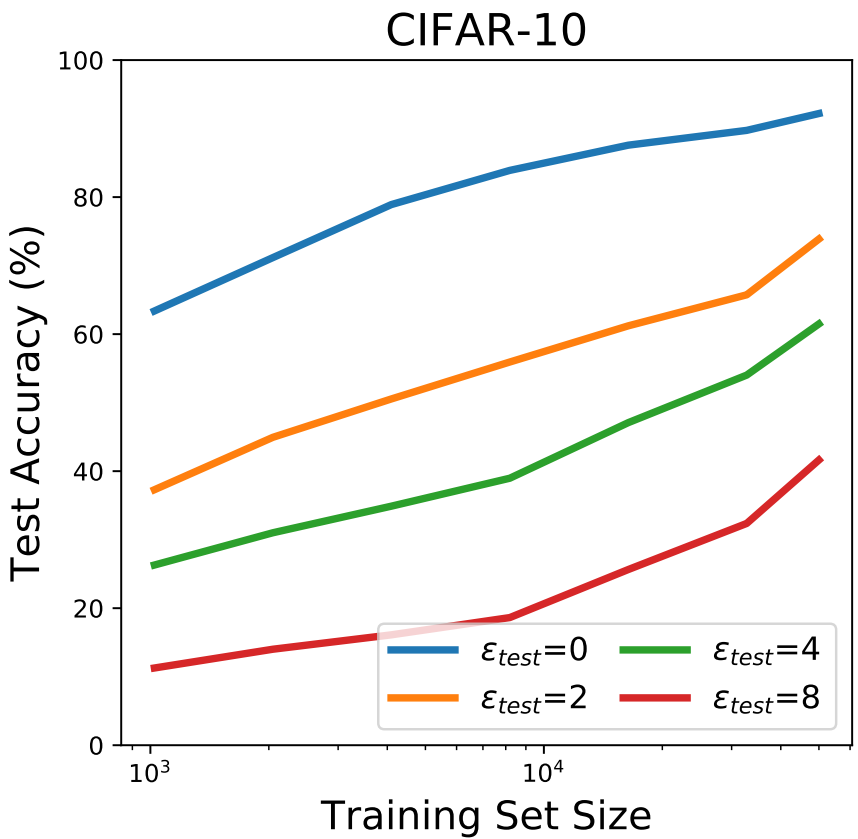 E.g., for CIFAR-100 , first adversarially pretrain on ImageNet
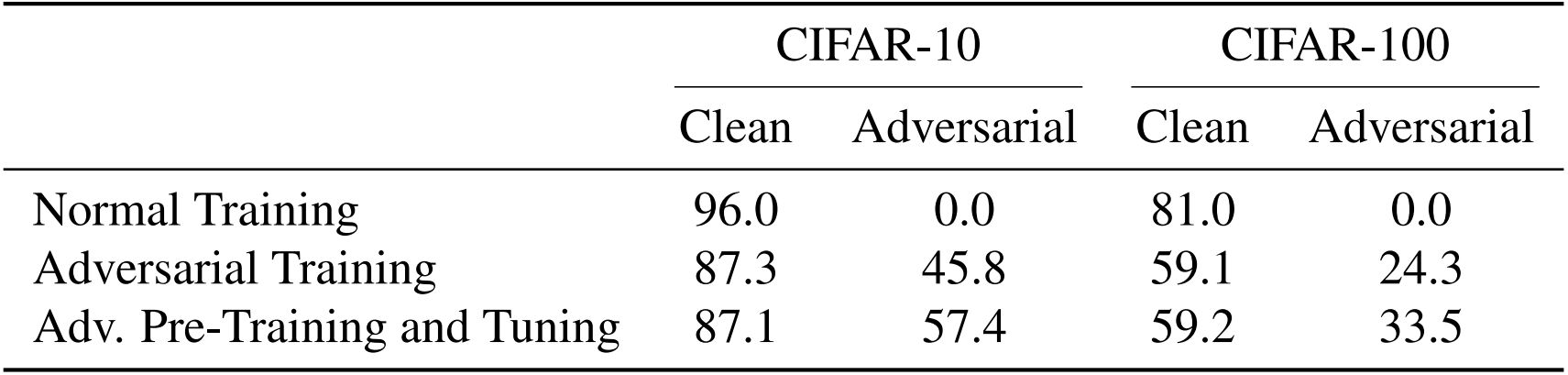 adversarial robustness is NOT just memorization, learn more generalizable, robust features that can transfer to other datasets.
[Speaker Notes: this suggests that adversarial robustness is not just for one specific dataset.
the adversarial robustness is not just memorization but actually learns some generalizable more robust features which can transfer over to other datasets.]
Data Augmentation
Beyond using more data, models can also squeeze more out of the existing data using data augmentation
data augmentation techniques +  adversarial training
Original         Mixup          Cutout          CutMix
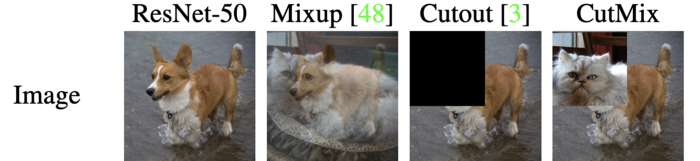 Data Augmentation Results and Caveat
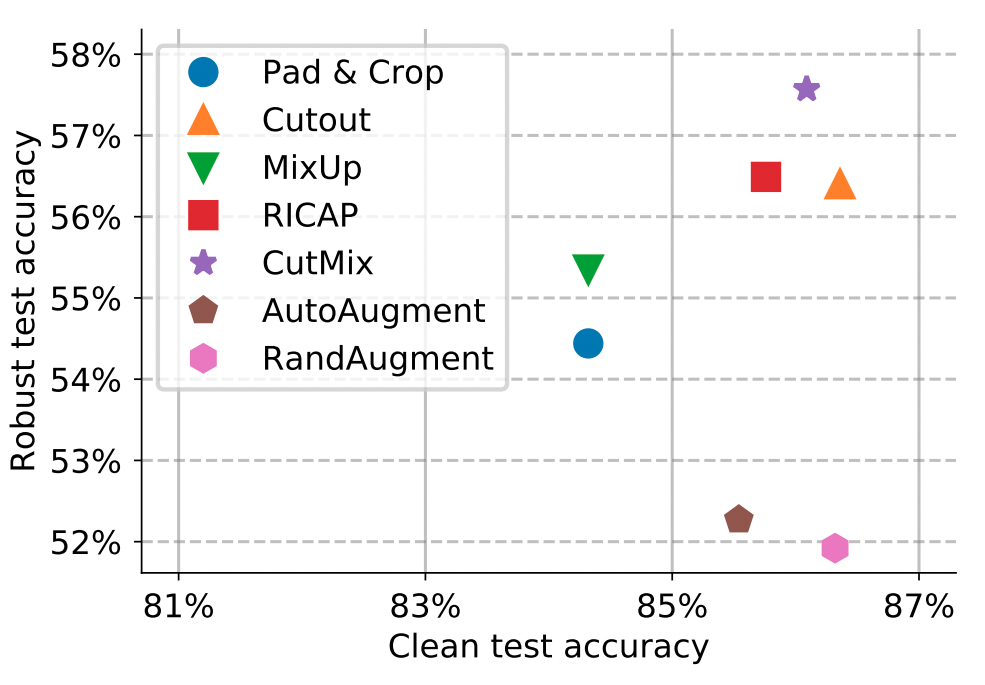 CutMix
The parameter exponential moving average is needed for data augmentation to be beneficial
Given parameters   , at each iteration the model is updated with an exponential moving average
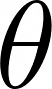 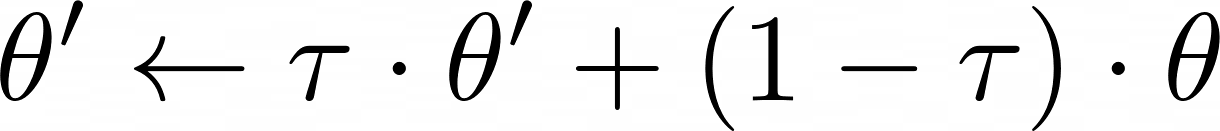 Smooth Activations
Sharp activation functions such as ReLUs makes adversarial training less effective
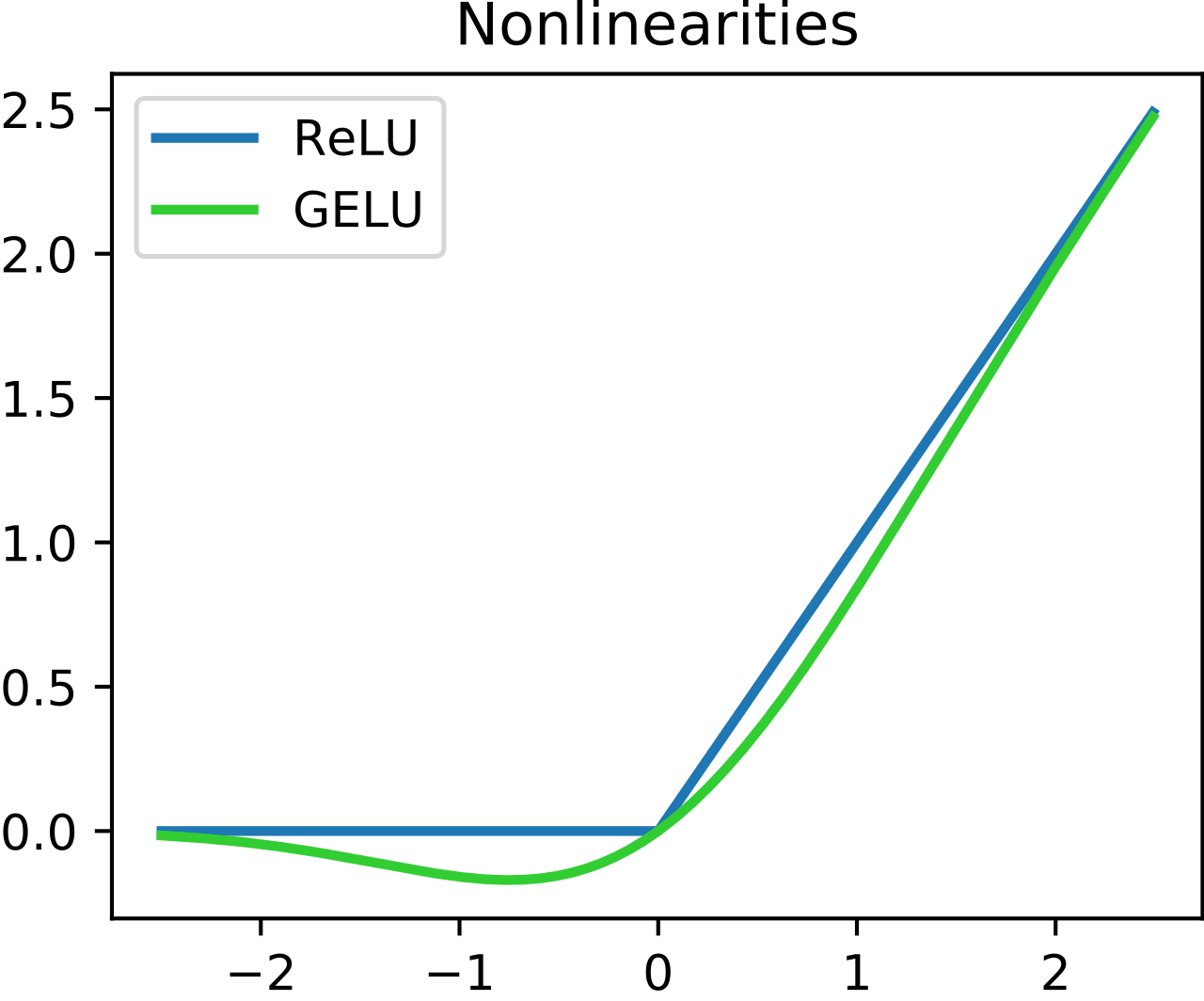 By improving gradient quality for either the adversarial attacker or the network optimizer,
smooth activations improve adversarial training
Unforeseen Adversaries
In practice, attackers could use unforeseen or novel attacks, whose specifications are not known beforehand
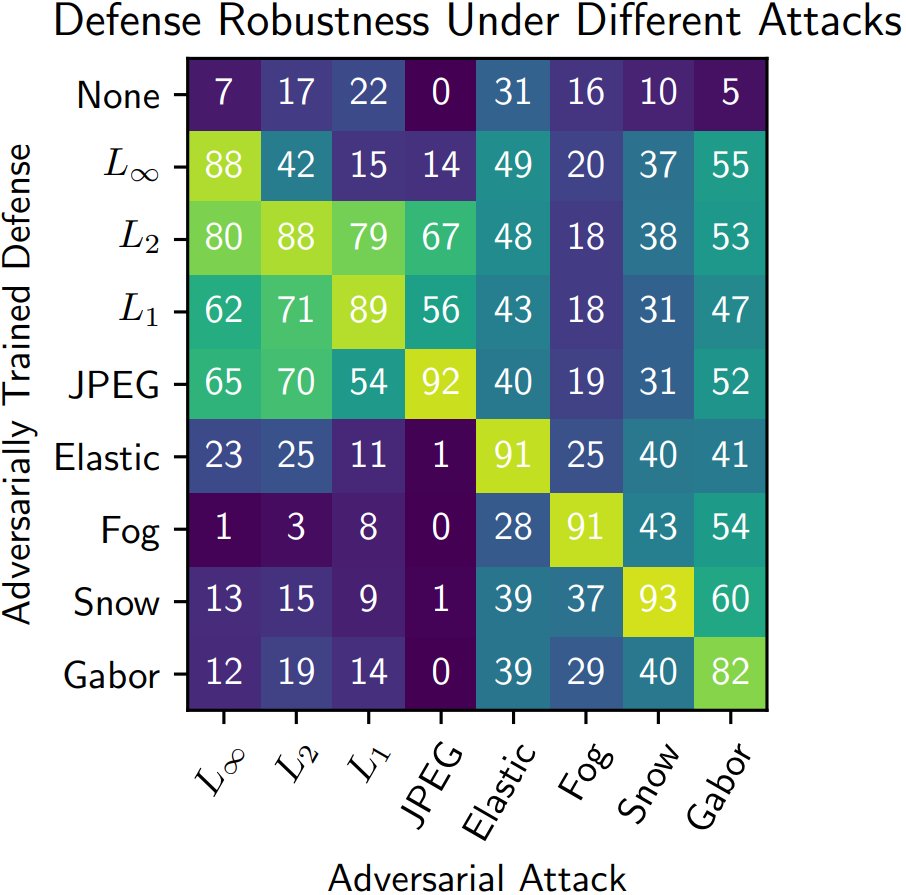 Models are far less robust to attacks they have not trained against
To estimate robustness to unforeseen attacks, measure robustness to multiple attacks not encountered during training
17
Dan Hendrycks
Introduction to ML Safety
Robustness to 
Distribution Shift
Distribution Shift is everywhere in modern ML
Train
Deploy
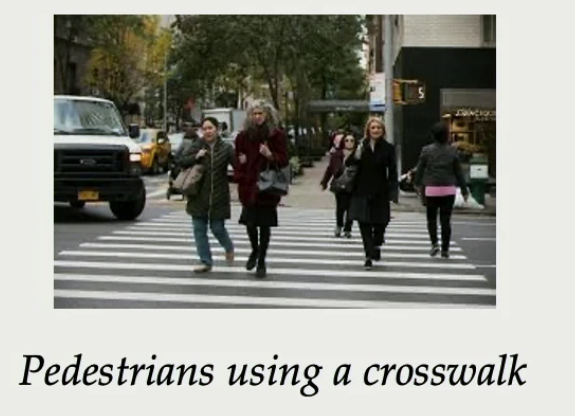 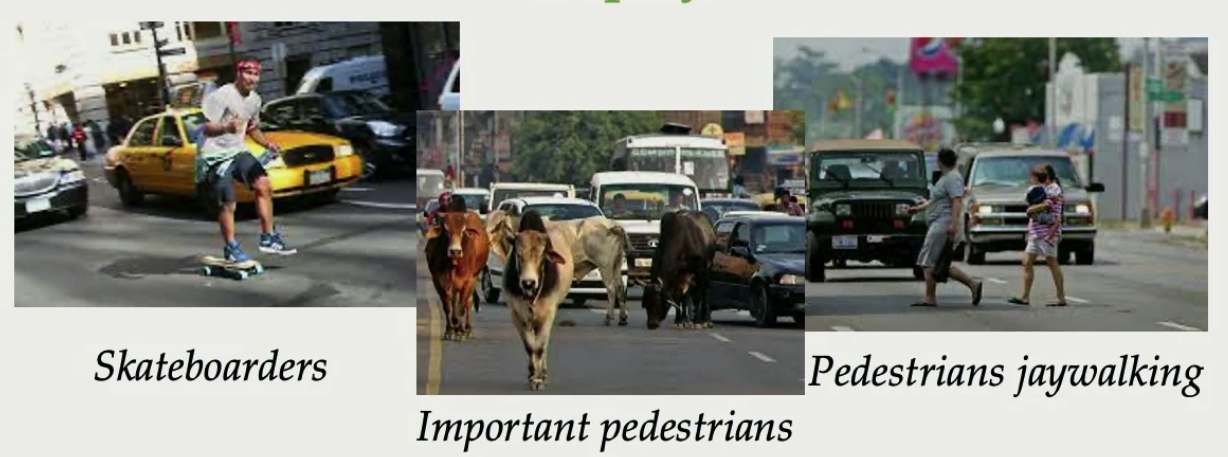 Distribution Shift is everywhere in modern ML
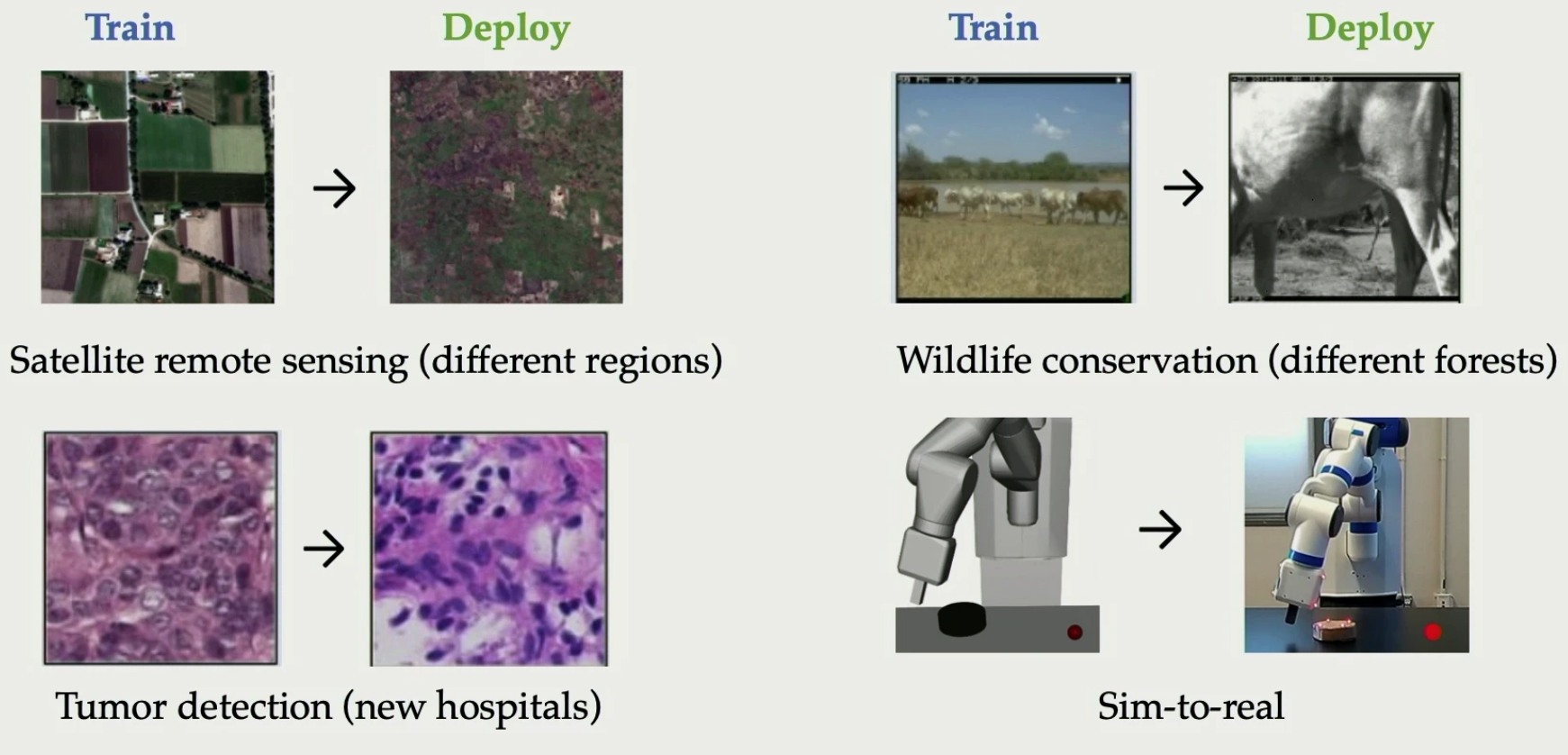 Is Robustness To 
Distribution Shift Still A Problem 
With Foundation Models ?
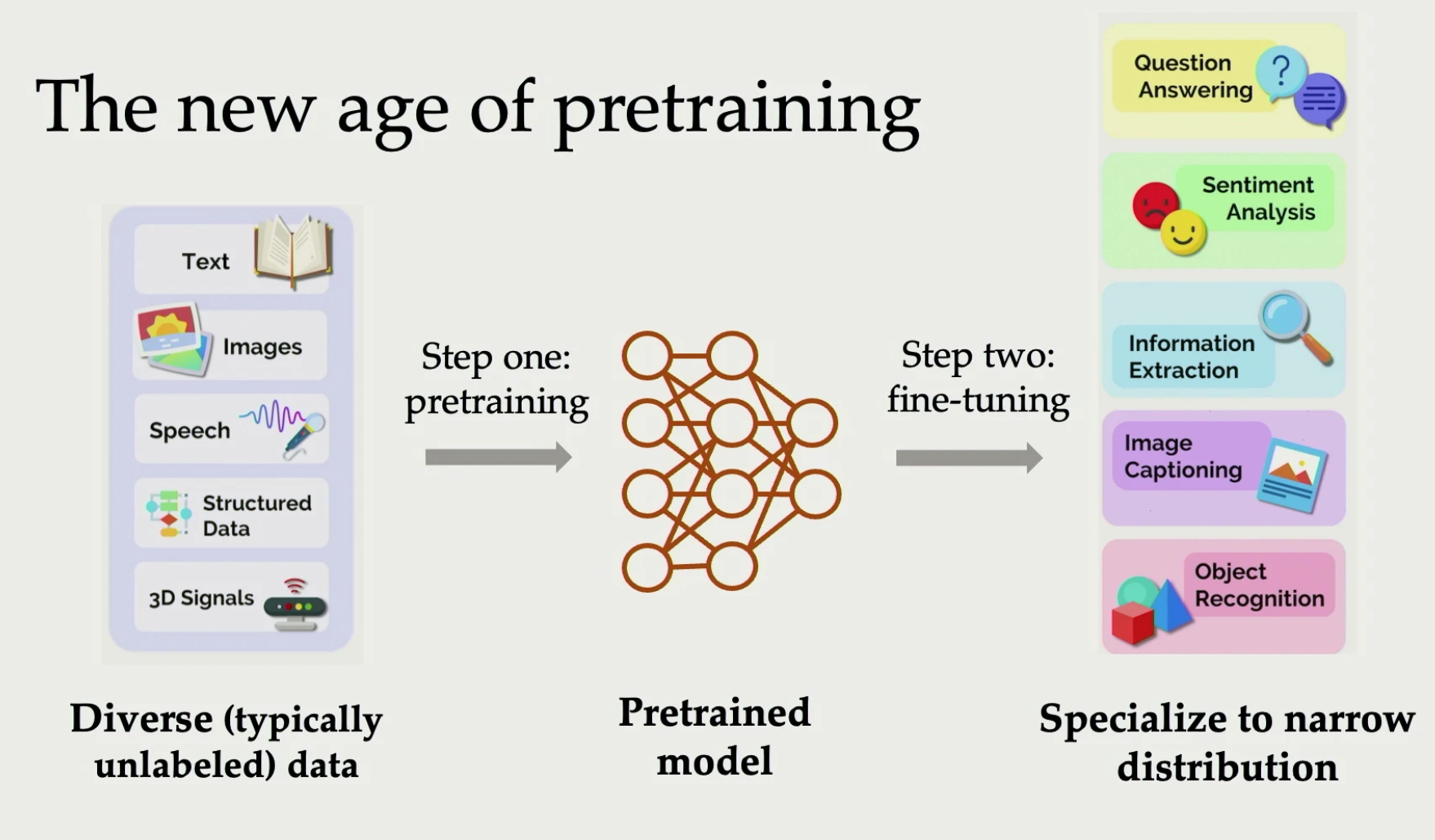 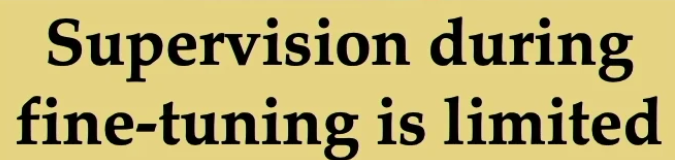 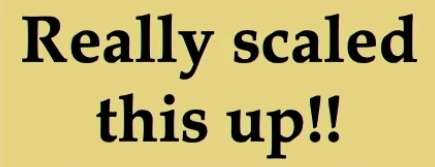 [Speaker Notes: pretrained when we have enough data, everything is in-distribution]
Goal
Giving a pre-trained model Mpre
 
Reference distribution data Dref and shifted distribution data Dshift

The model Mpre fine-tuned on Dref should perform well on the test sets of both Dref and Dshift
Common Benchmark - ImageNet (Domain Shift)
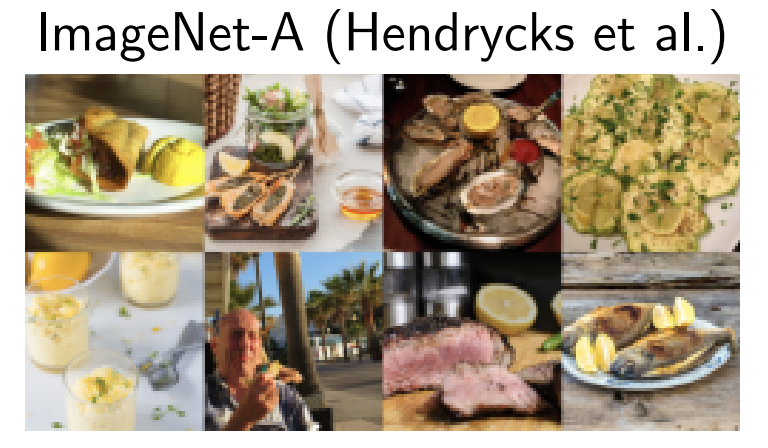 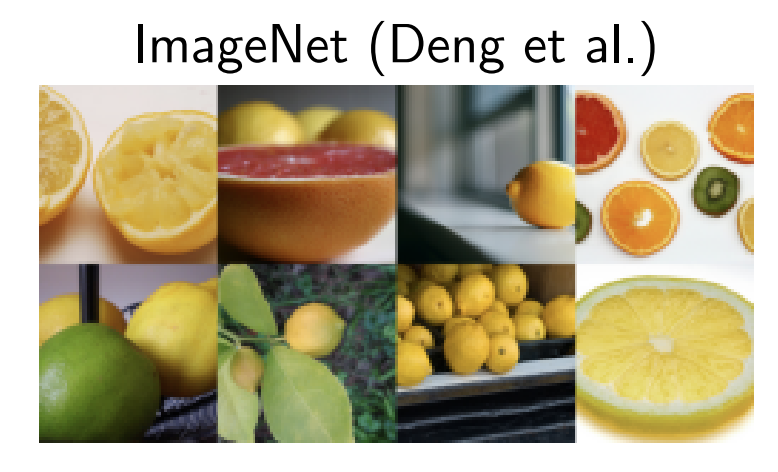 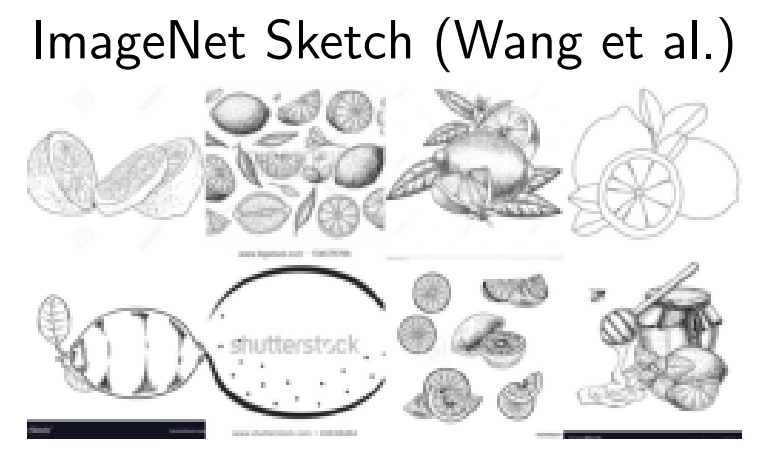 Dshift
Dref
Dshift
200 classes, 7.5k images
natural images wrongly classified by a ResNet-50
1000 classes
natural images
1000 classes
50 images / class, sketch images
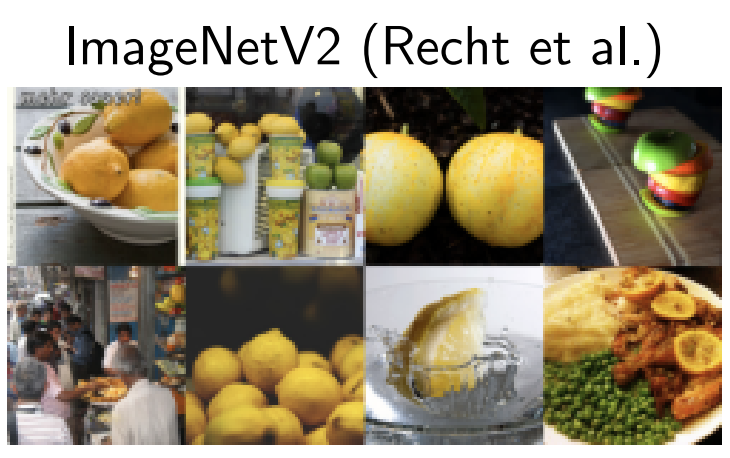 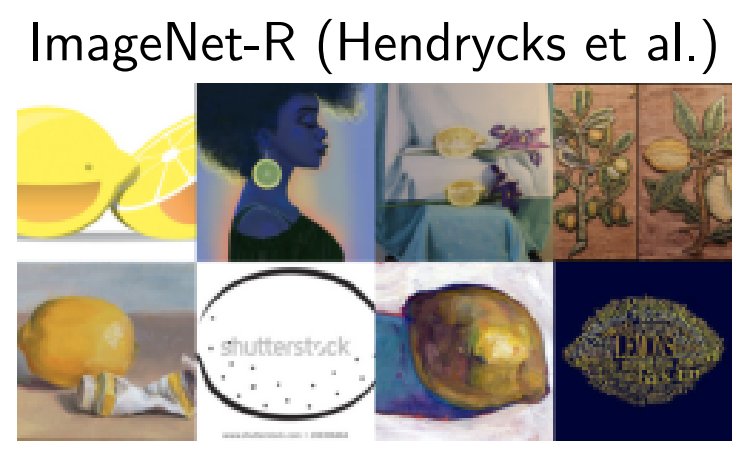 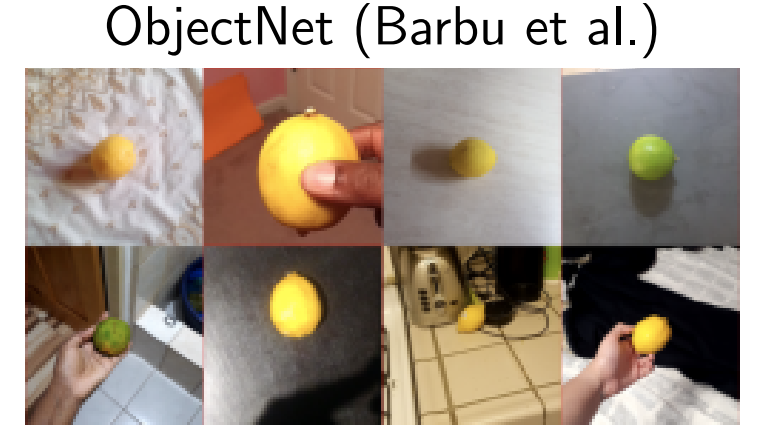 Dshift
Dshift
Dshift
1000 classes
10 images / class, natural images independent of original ImageNet
200 classes, 30k images
art, cartoons, graphics, paintings, patterns, plastic objects, sculpture, tattoos, toys, video game
113 classes, ~18k images
objects in various scenes
Common Benchmark: Functional Map of the World (FMoW)
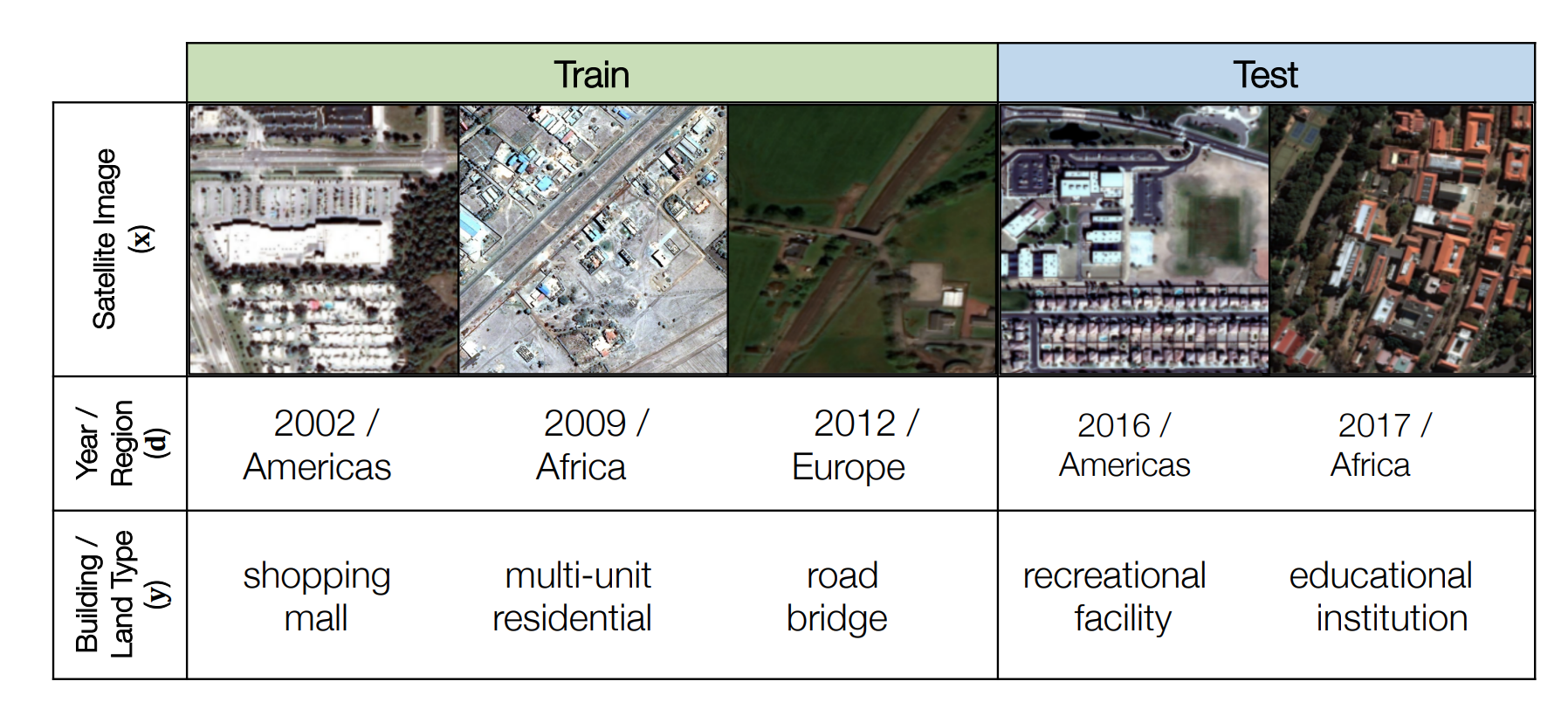 Distribution shift: years and locations
label: one of 62 building or land use categories
Fine-tuning of zero-shot models
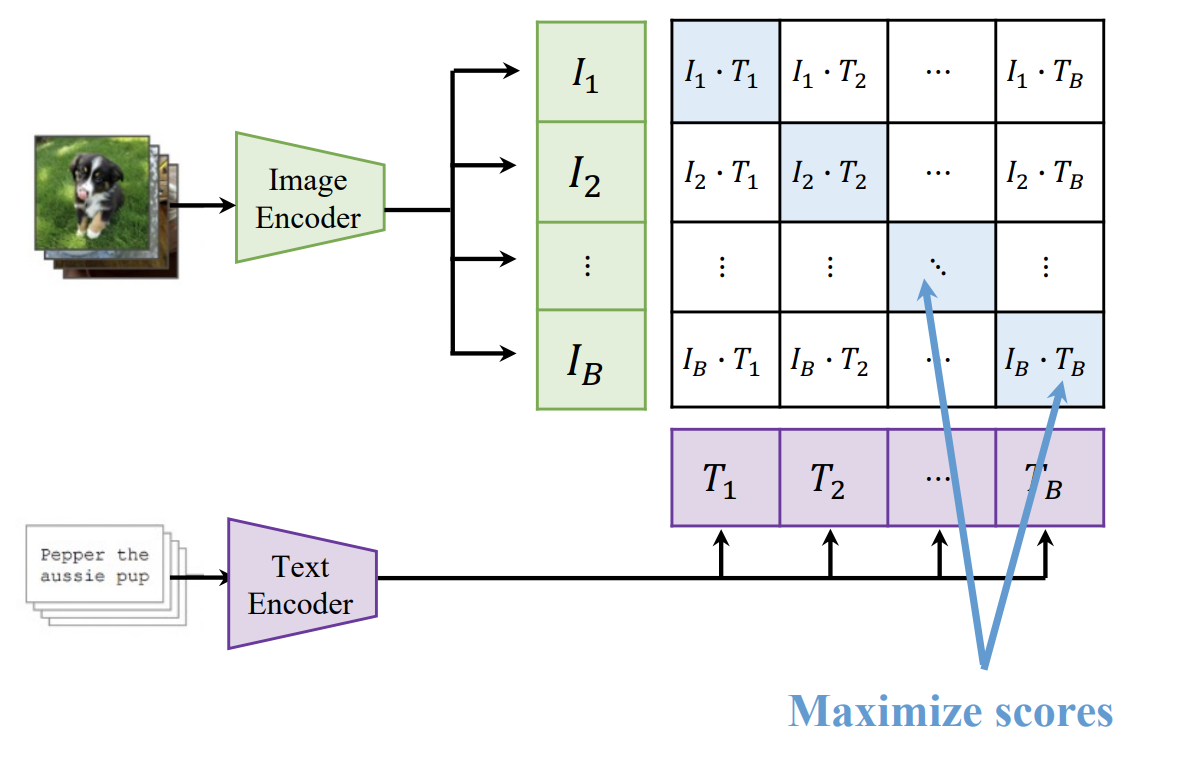 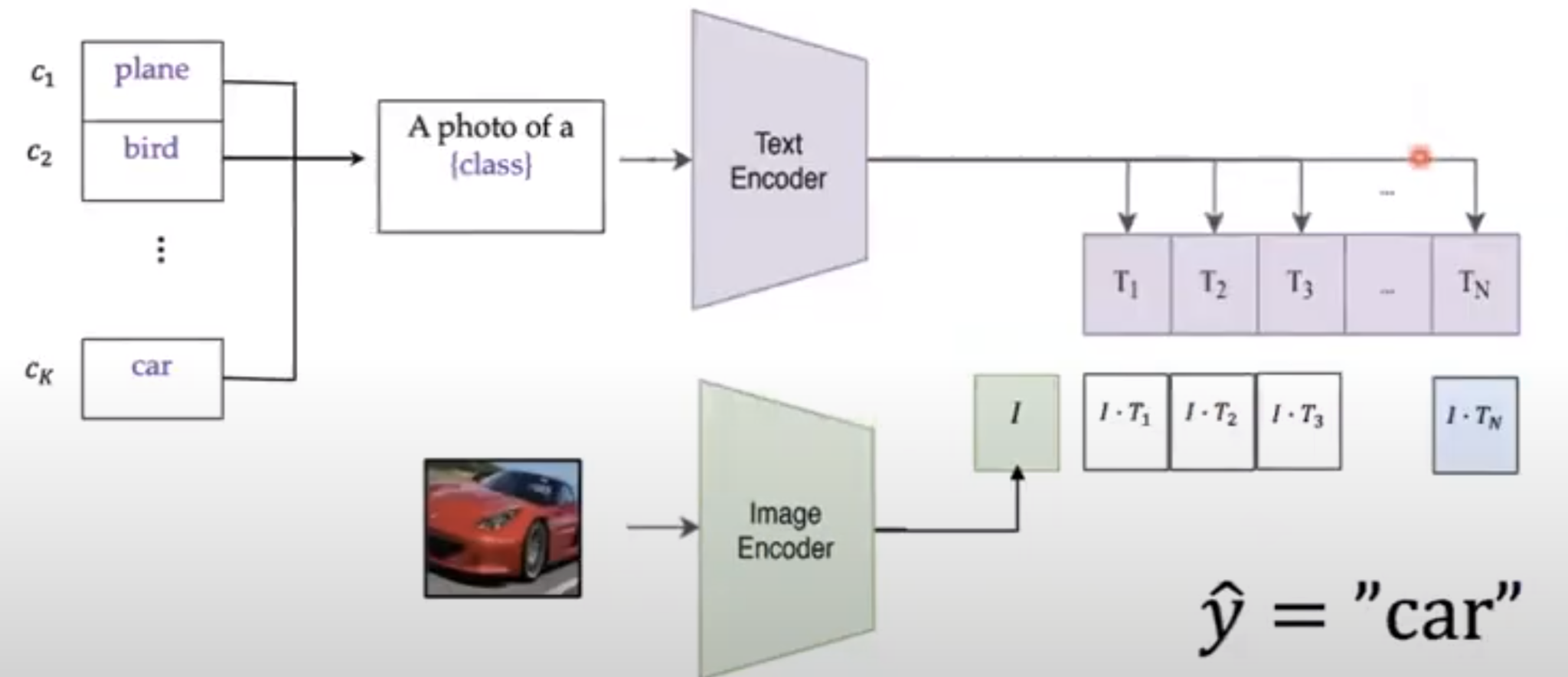 CLP contrastive pretraining
Amazing zero-shot performance
Standard fine-tuning of zero-shot models
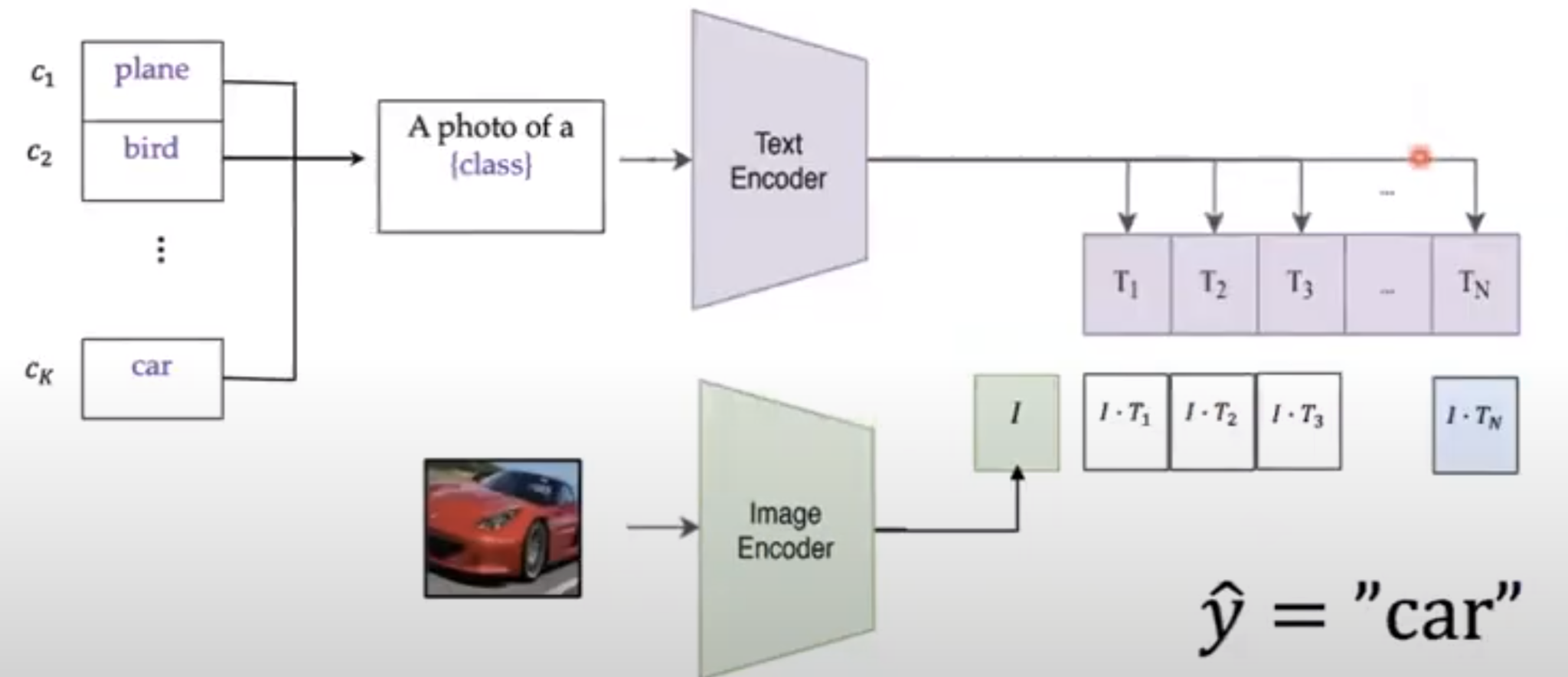 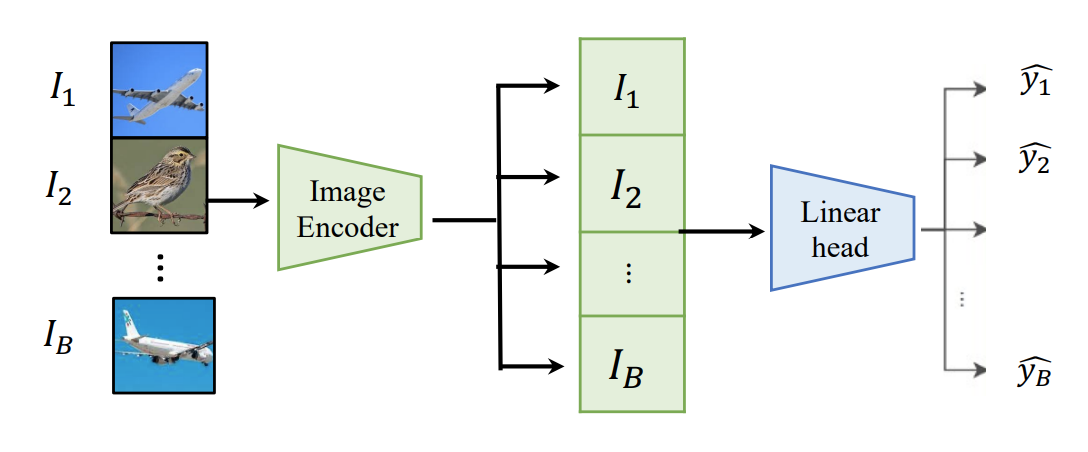 Linear probing (LP) fine-tuning
Full fine-tuning (FFT)

Linear head
random initialized head
text embeddings initialized head
cross-entropy loss
Amazing zero-shot performance
Robust fine-tuning of zero-shot models
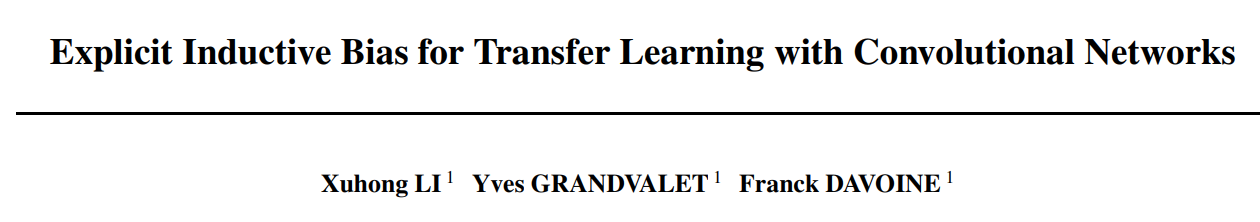 ICML 2018
finetuned weights are regularized towards the pretrained weights
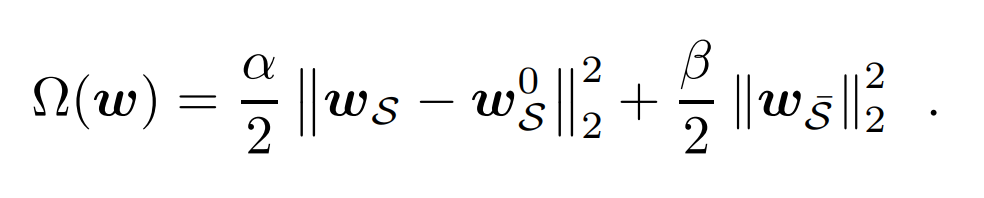 newly introduced parameters
pre-trained model
fine-tune model
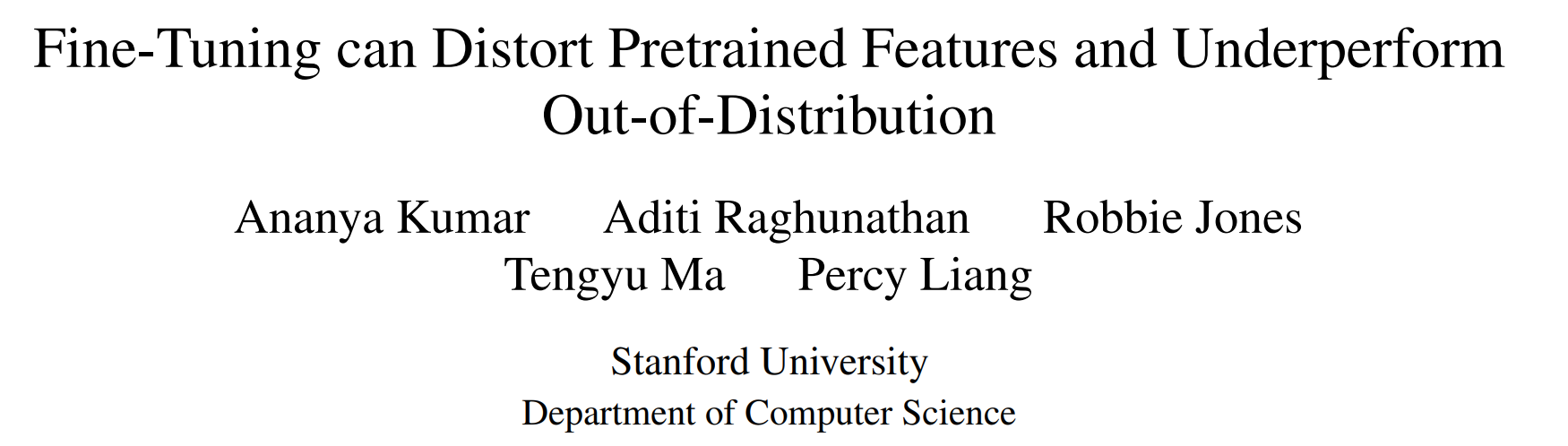 ICML 2022
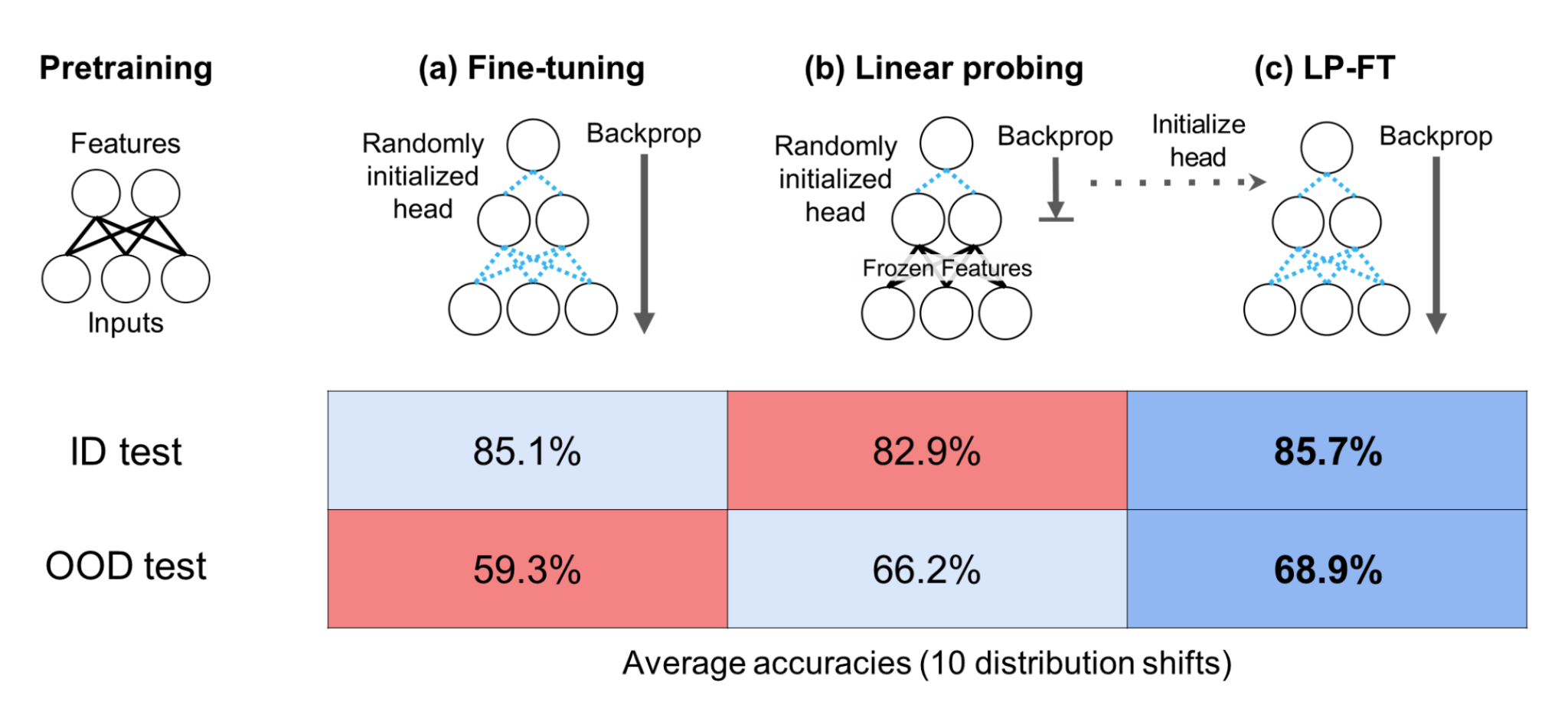 two-stage finetuning:
linear probing (random init)
full finetuning with classifier initialized in the first stage
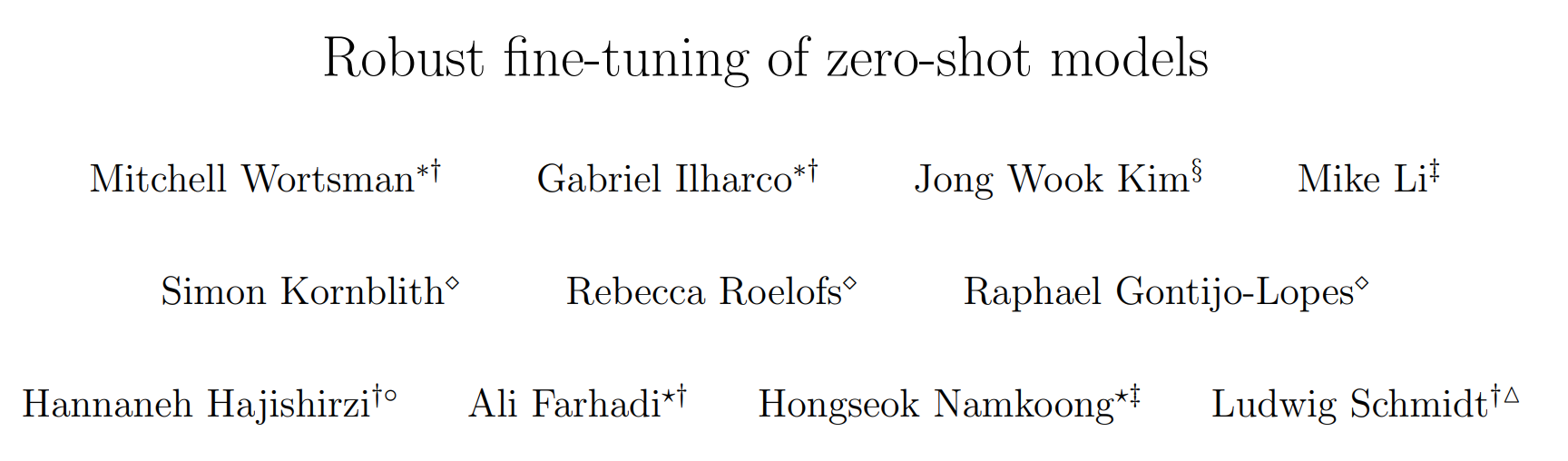 CVPR 2022
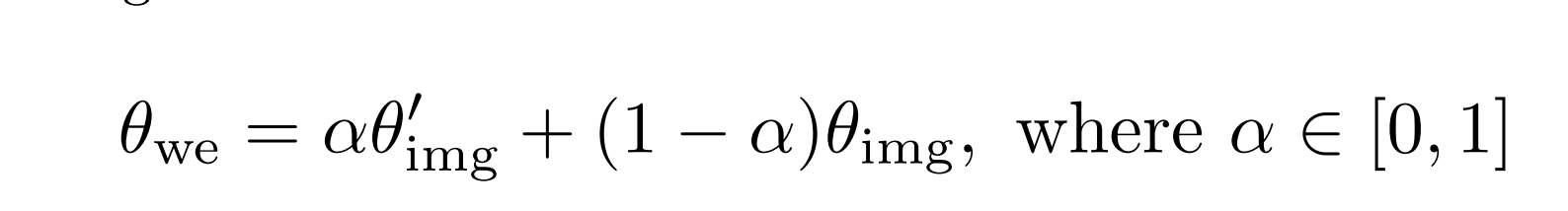 fine-tuned model
linear head initialized by text embeddings
pretrained model
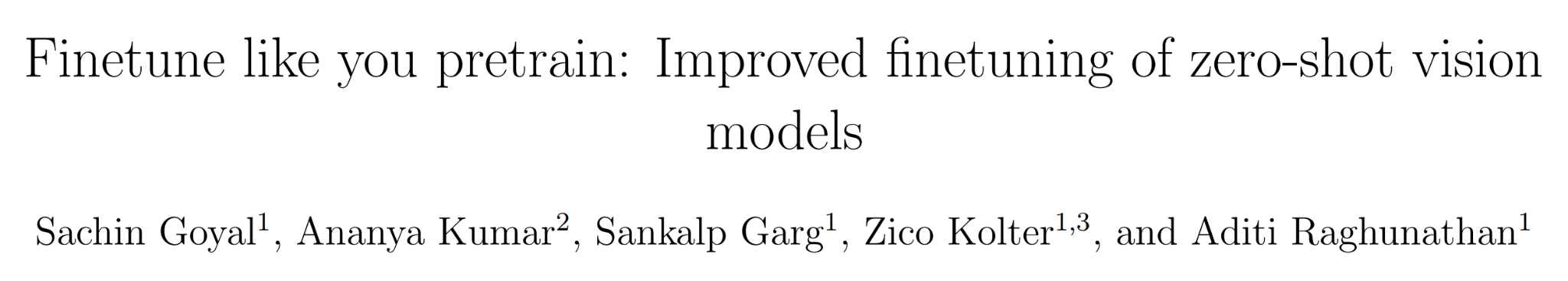 CVPR 2023
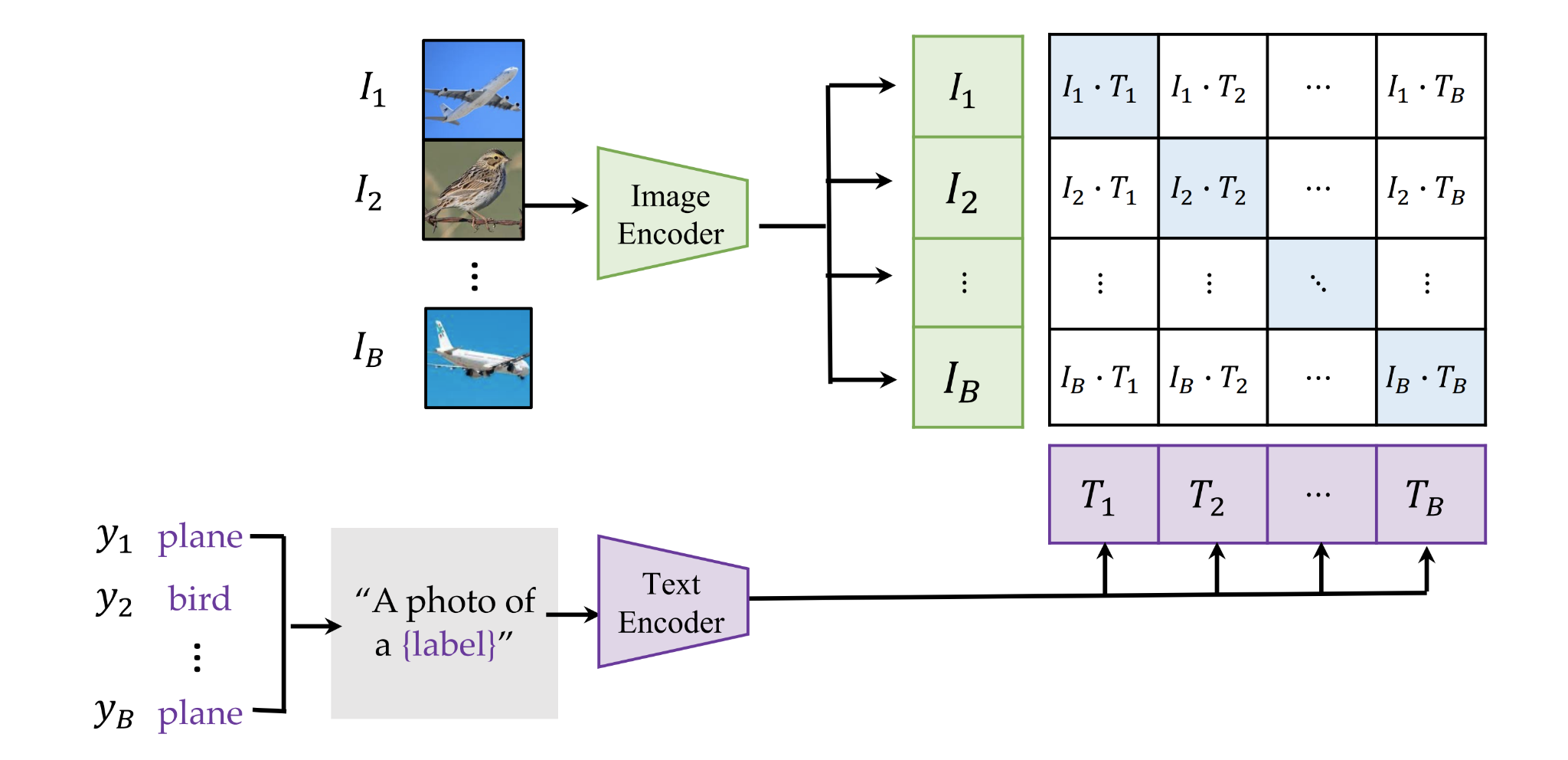 Dshift
continue pre-training with Dshift 
contrastive loss
update vision and language branch
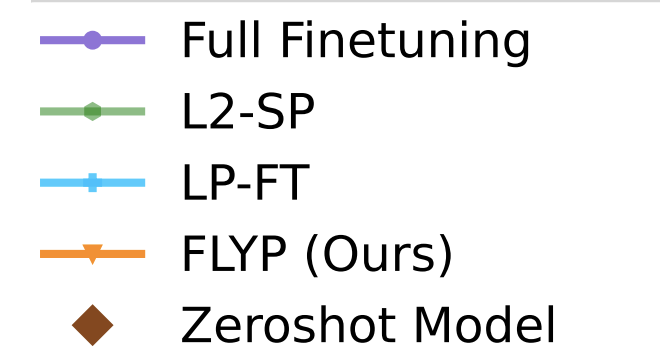 Results
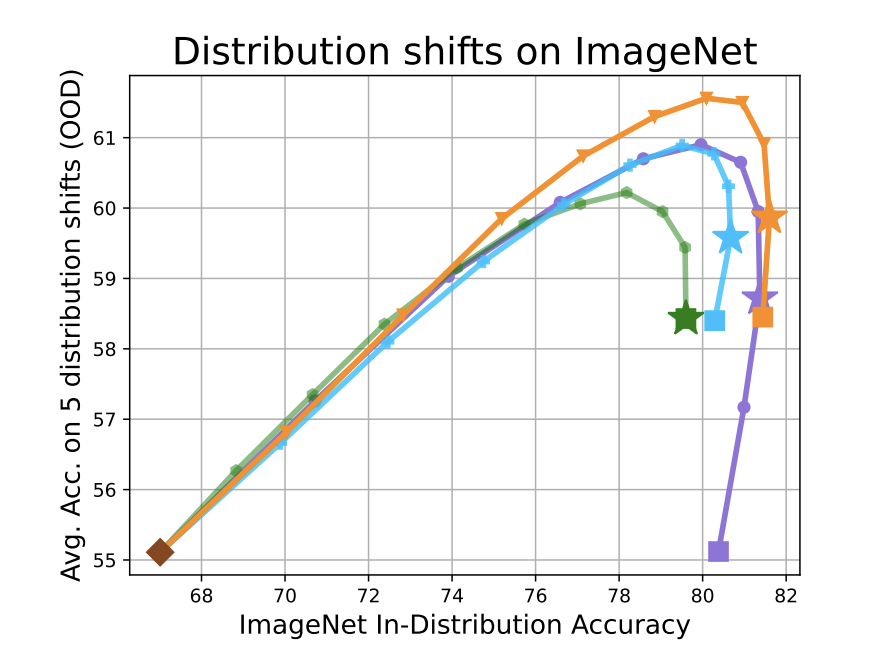 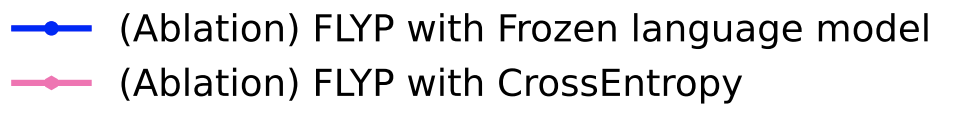 Ablation of FLYP
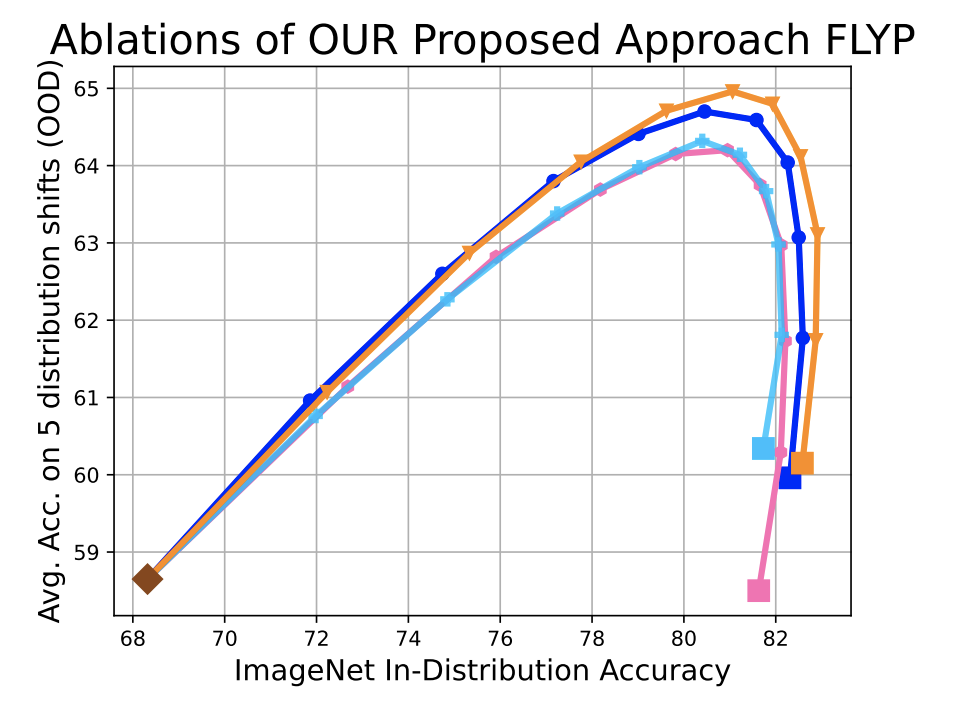 continue pre-training with Dshift 
contrastive loss
update vision and language branch

Which one is more important?
Robustness to 
Spurious Correlations
Common benchmark - Spurious Correlations
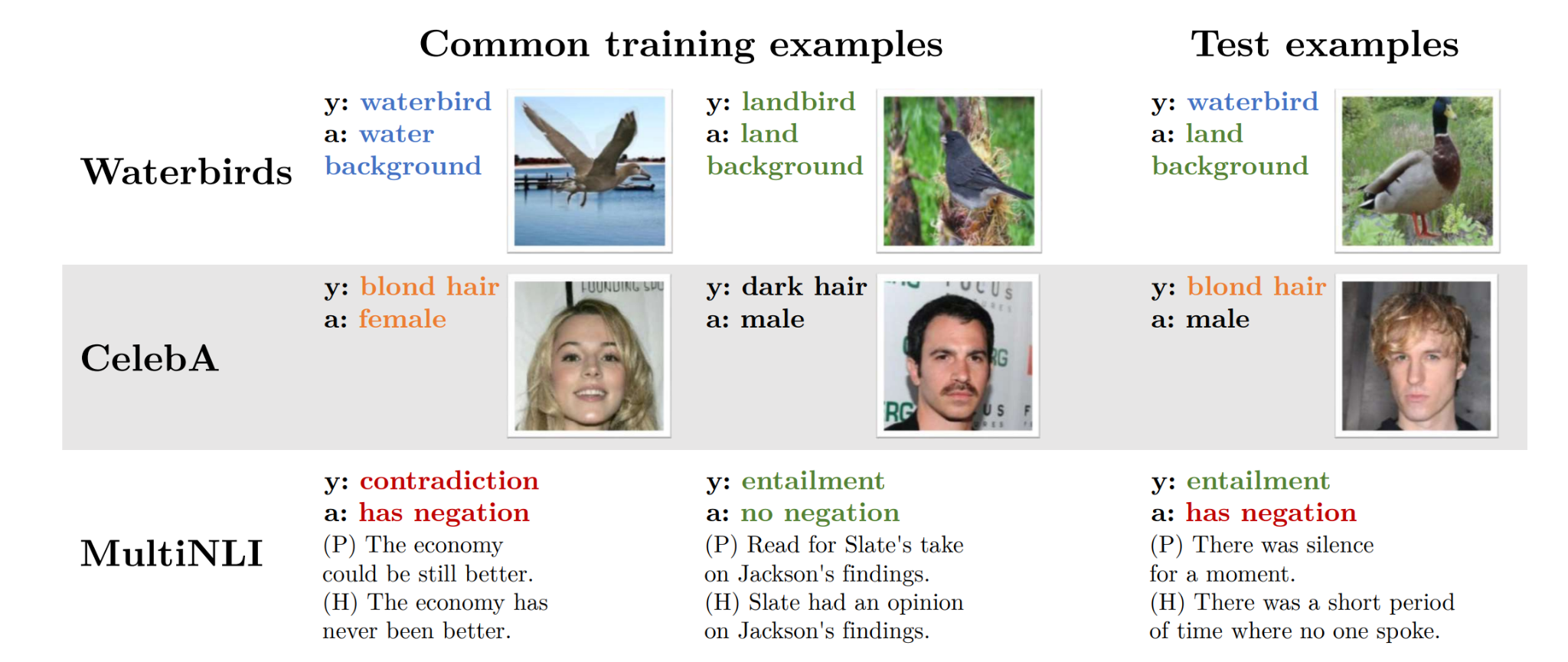 y: label, a: spurious features
Common benchmark - Spurious Correlations
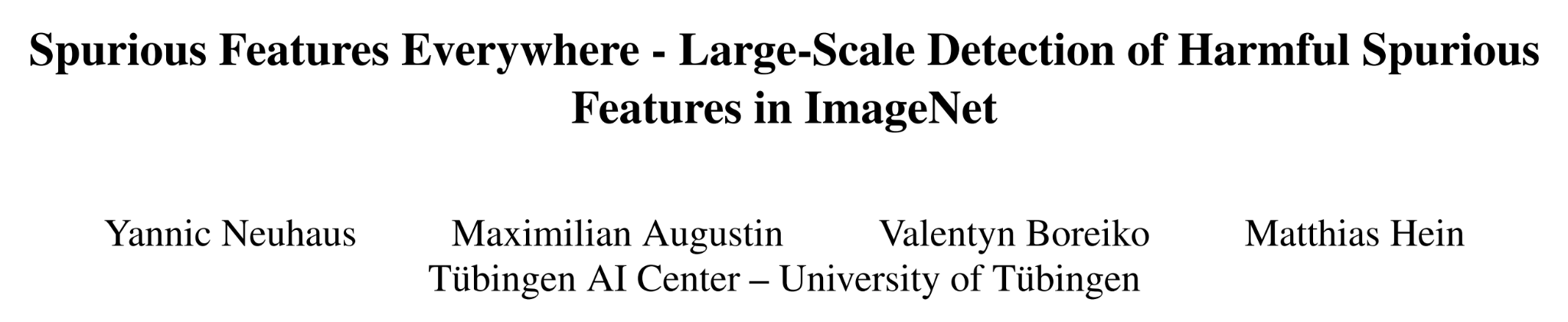 ICCV 2023
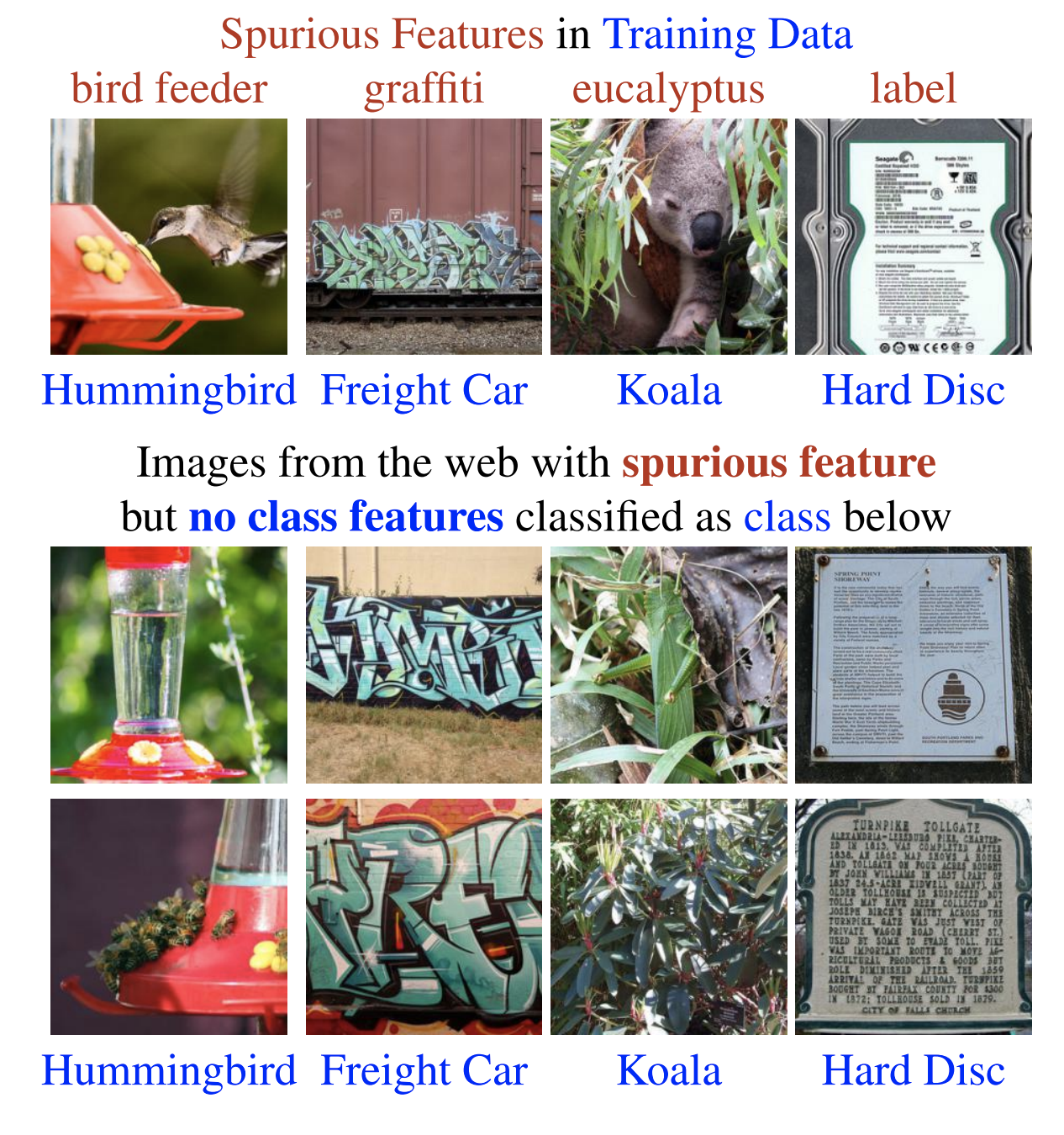 Common Benchmark - BREEDS
Subpopulation shift: the ability to generalize to novel data subpopulations that were NOT observed during training
dog-training
dog-testing
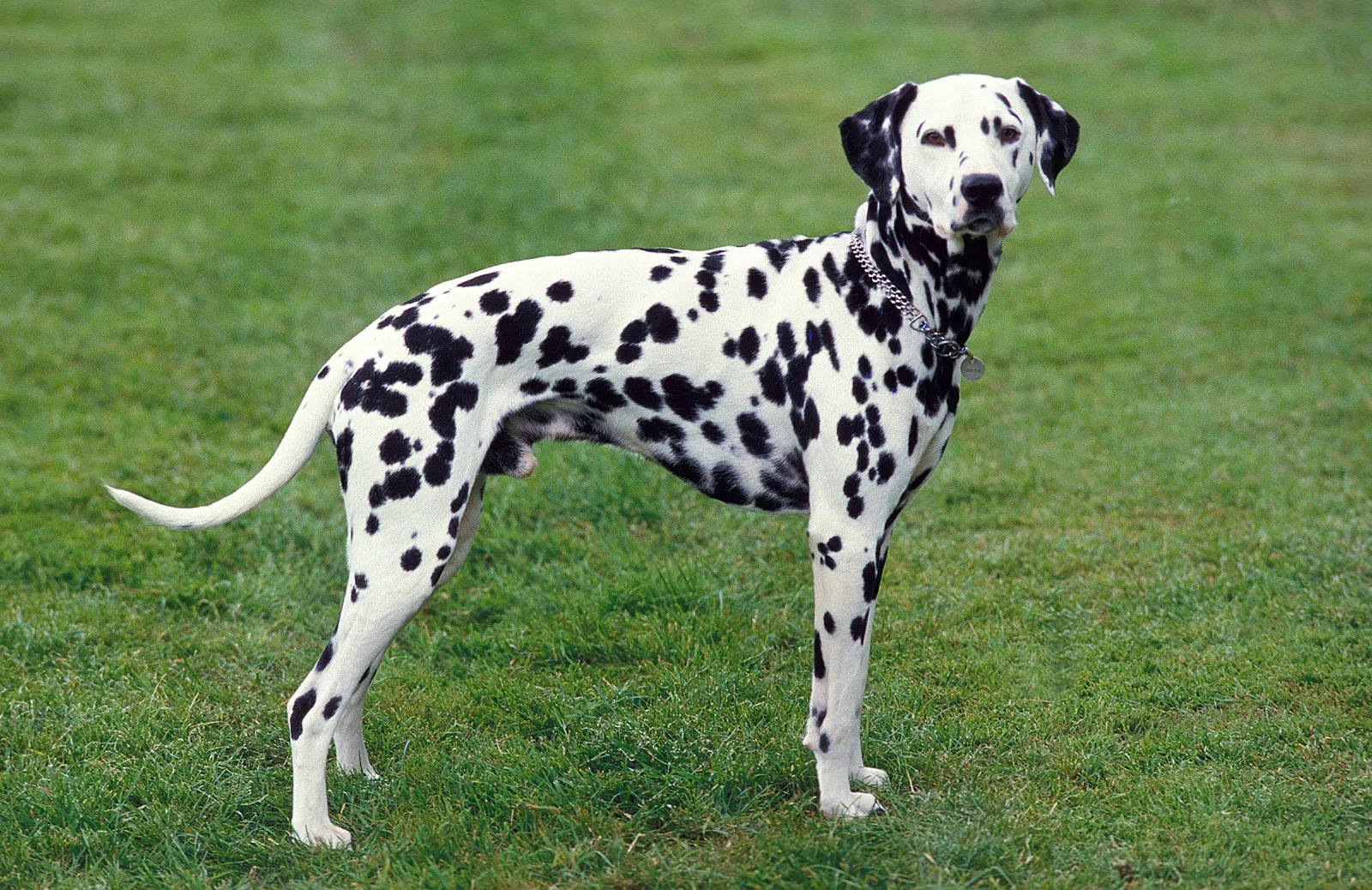 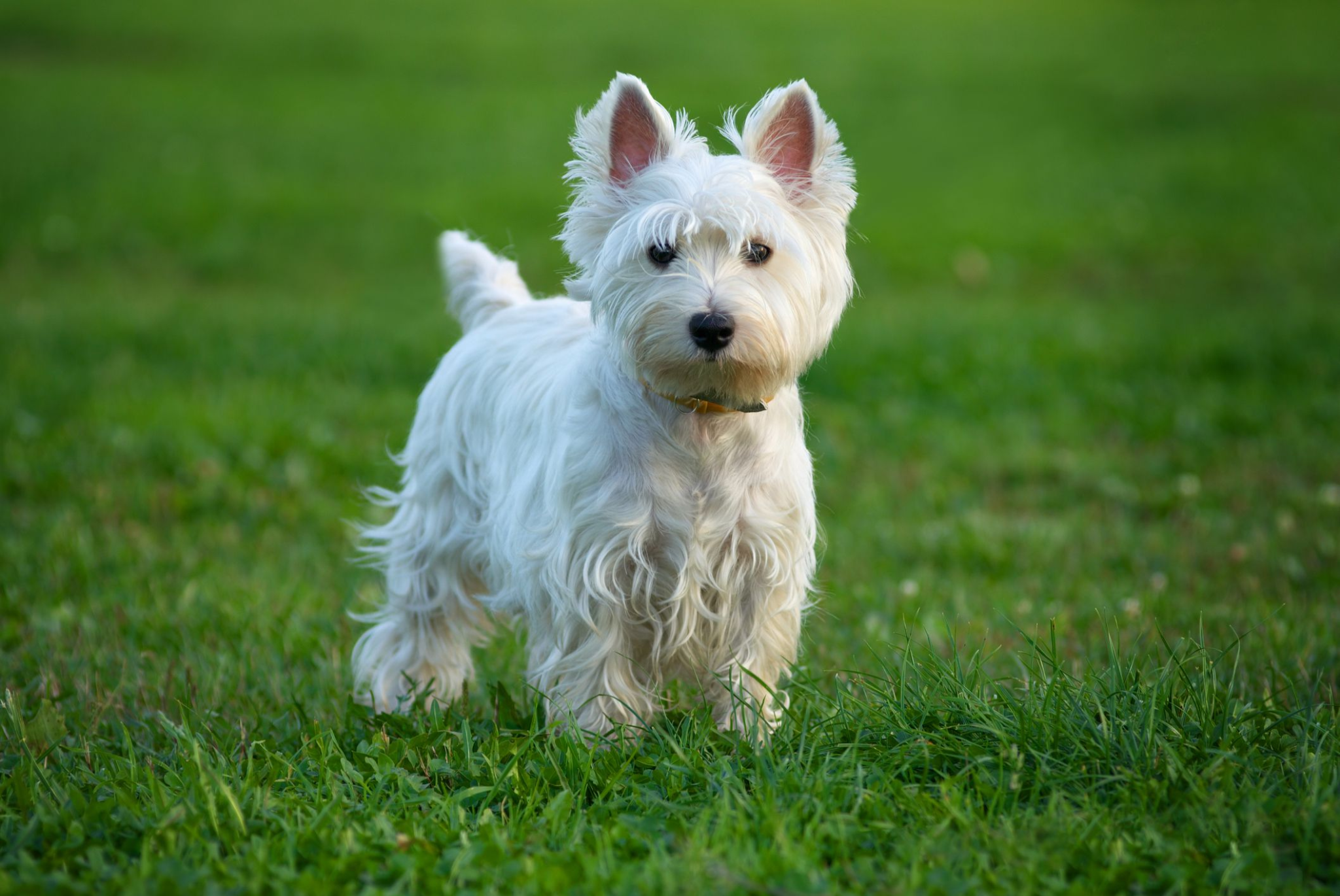 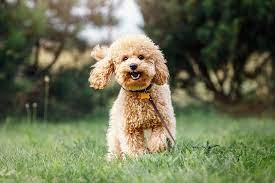 poodles
terriers
dalmatians
Common Benchmark - BREEDS
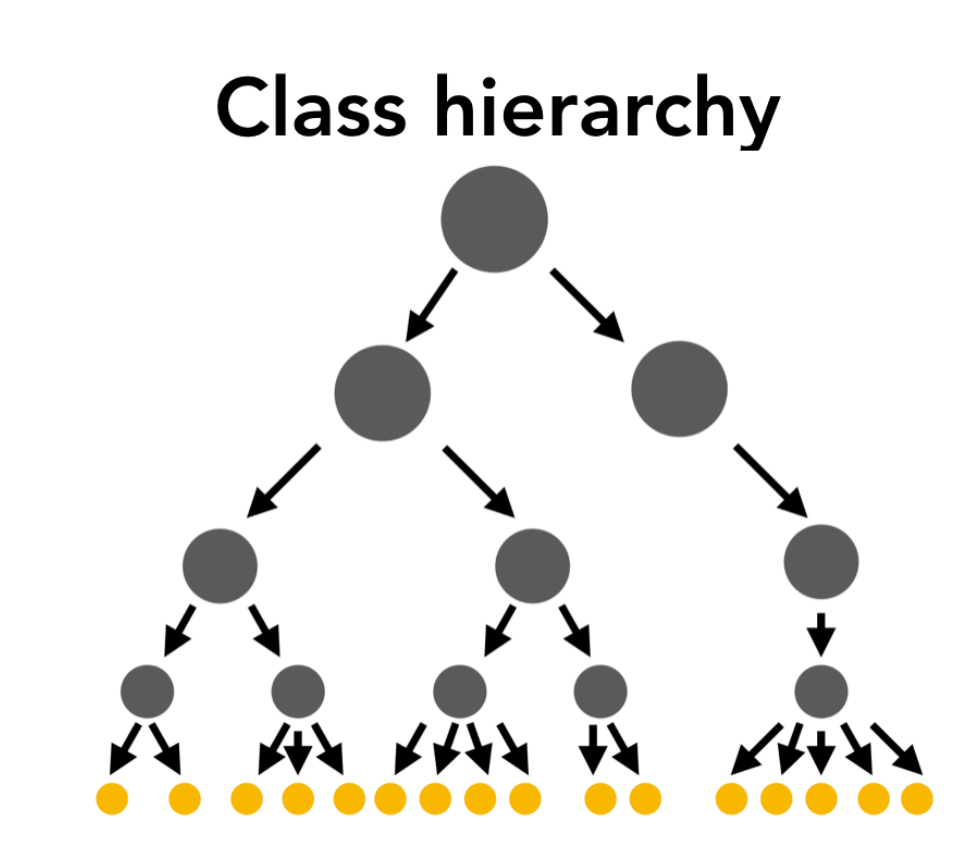 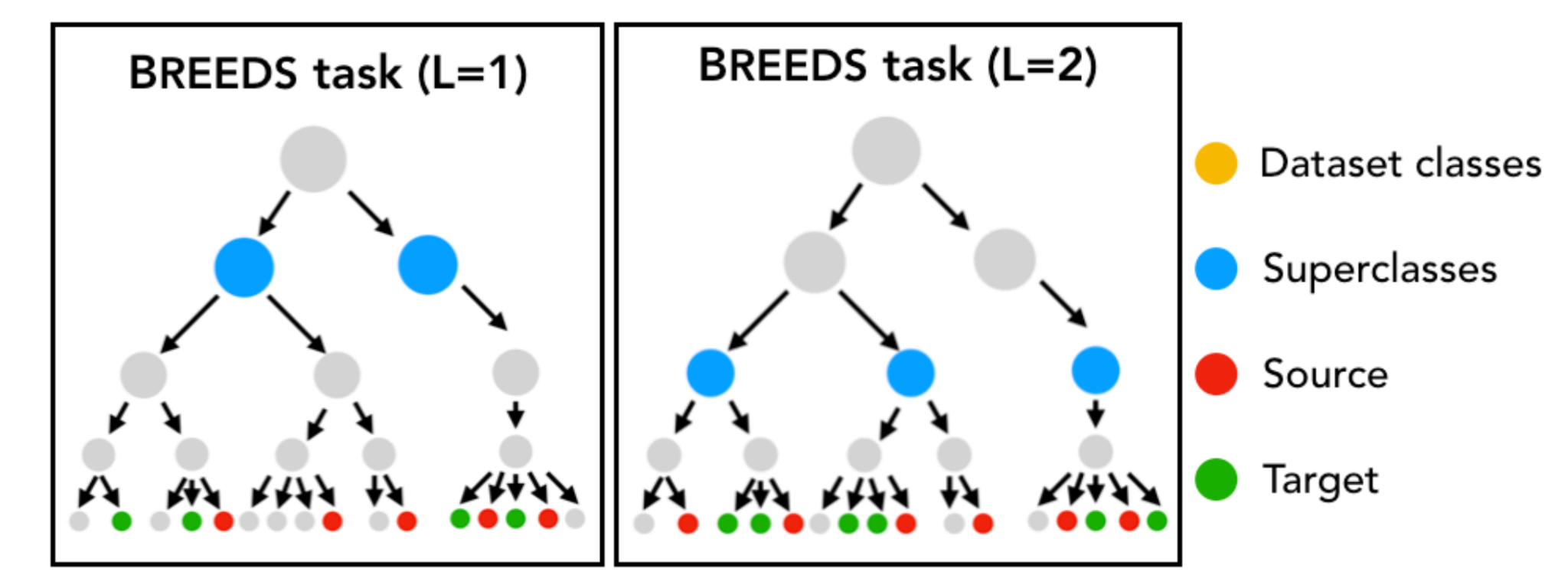 The goal is classifying superclasses using source subpopulations but can perform well on both source and target subpopulations
Common Benchmark - BREEDS
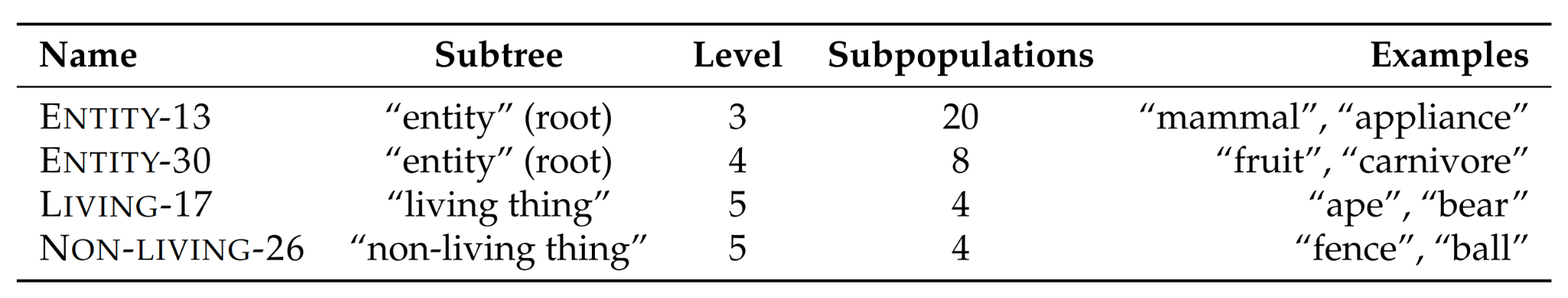 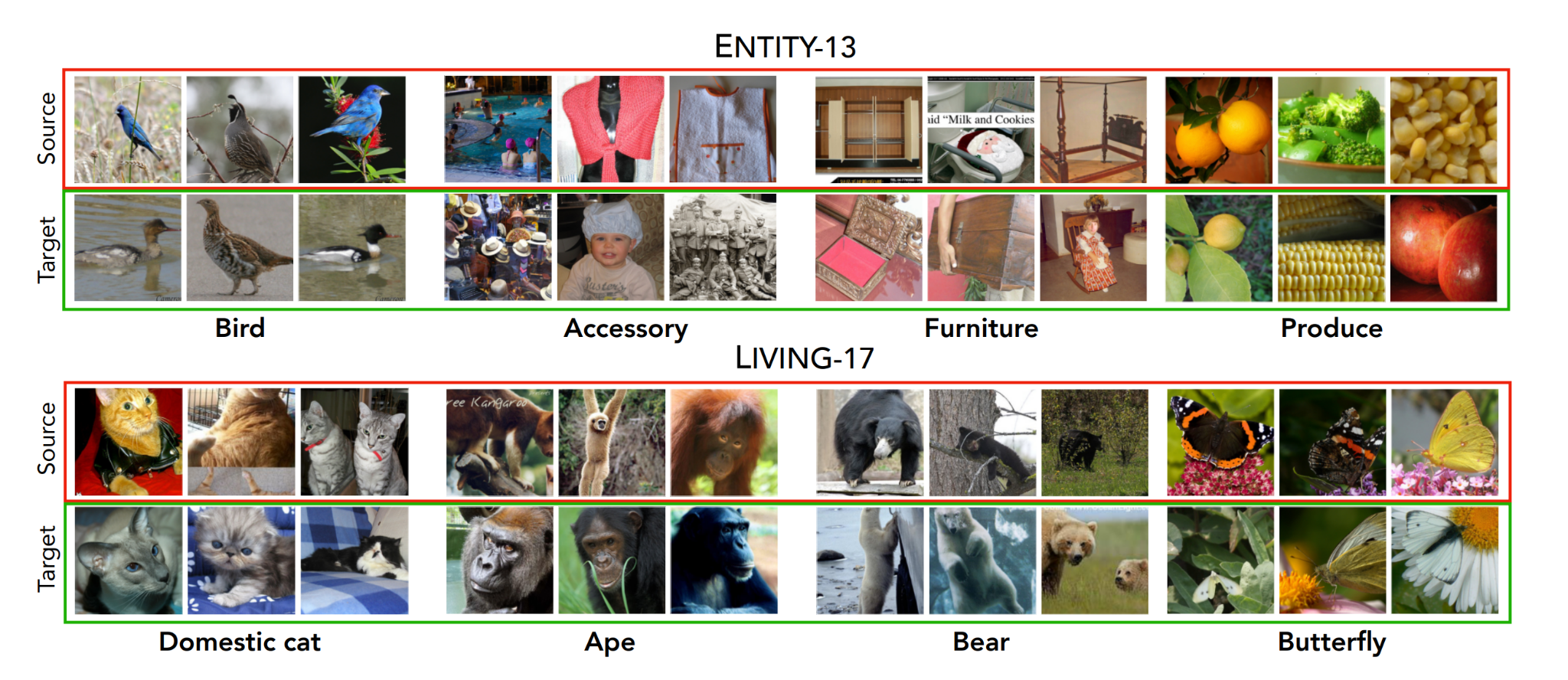 Zero-shot CLIP suffers Spurious Correlations too
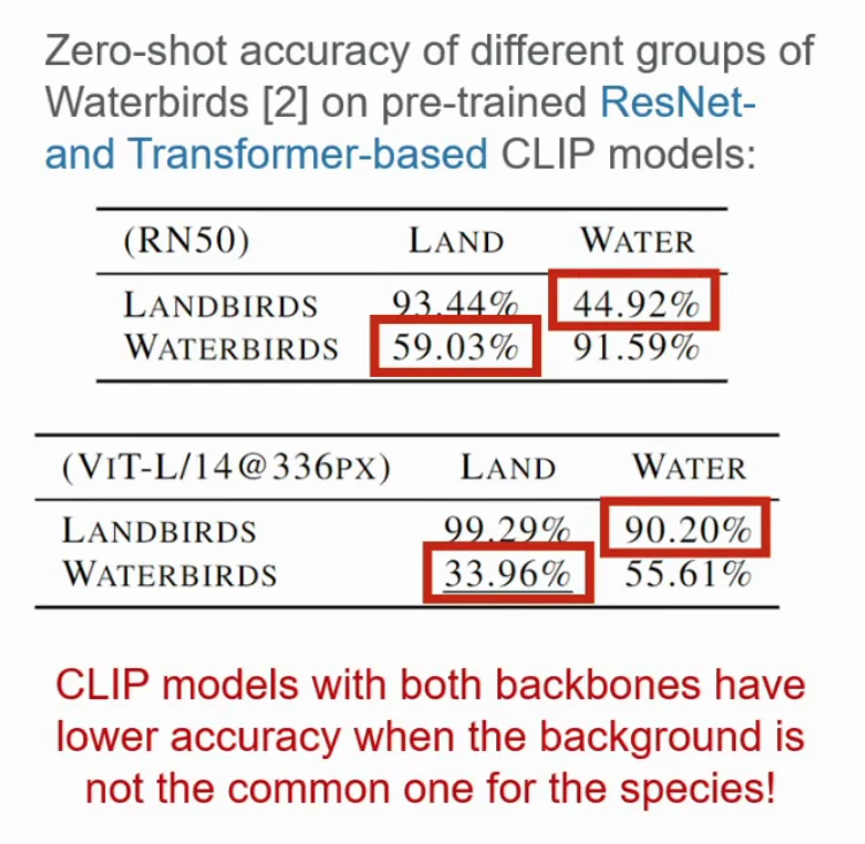 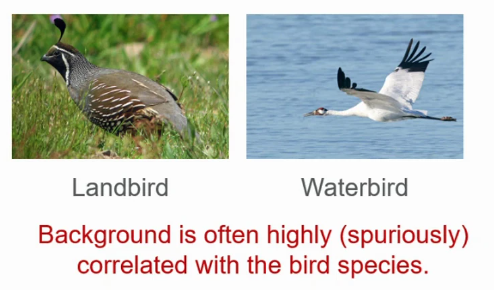 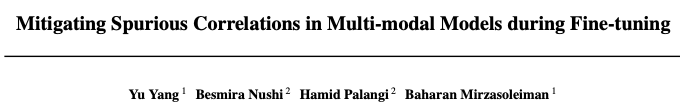 ICML 2023
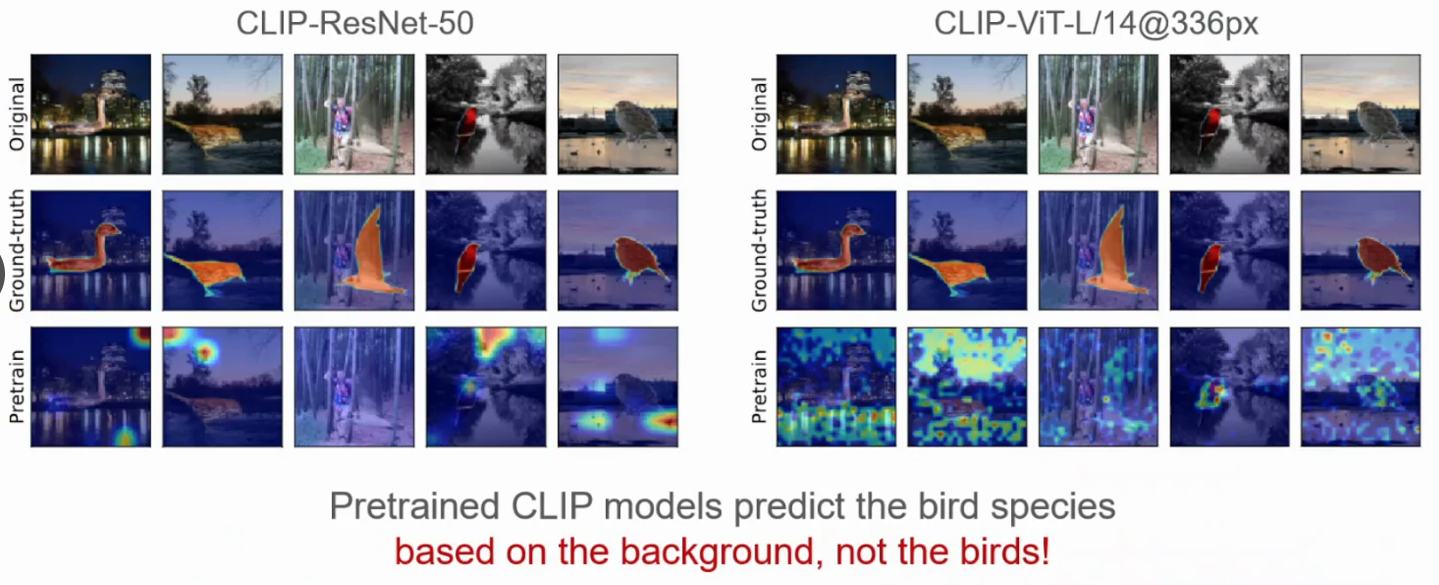 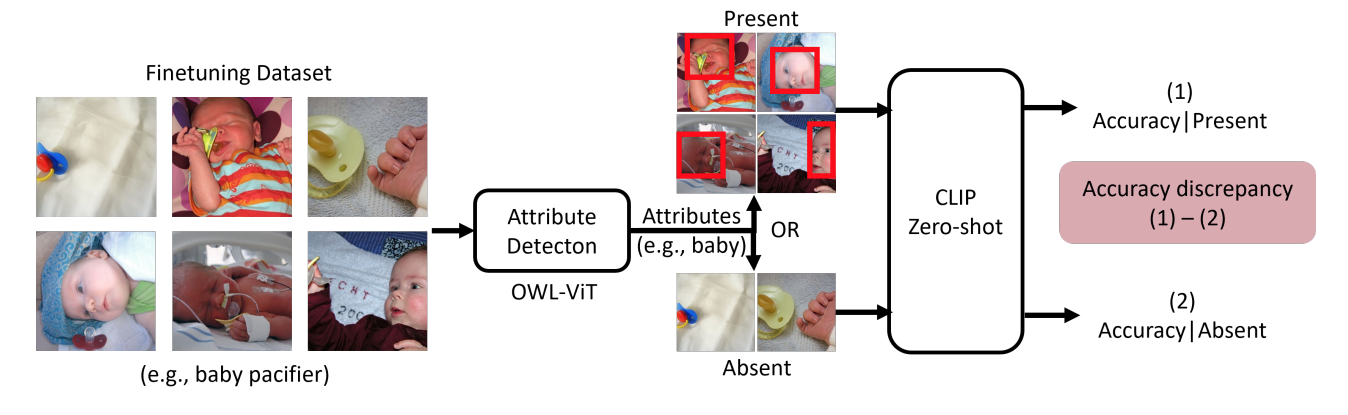 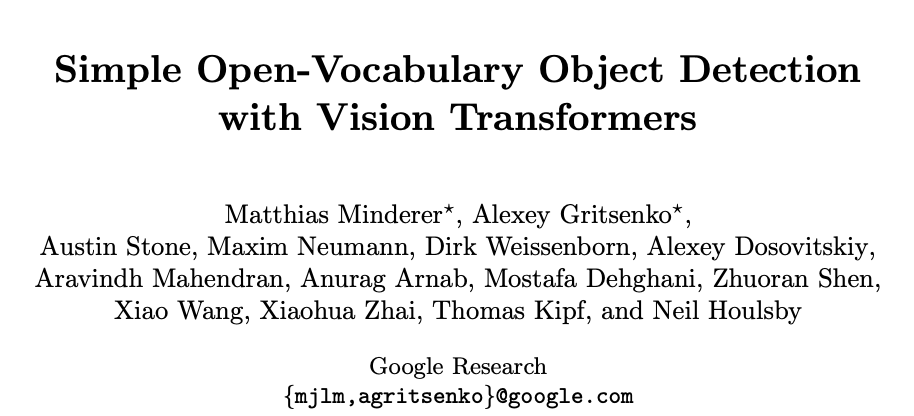 synsets of object names in Visual Genome
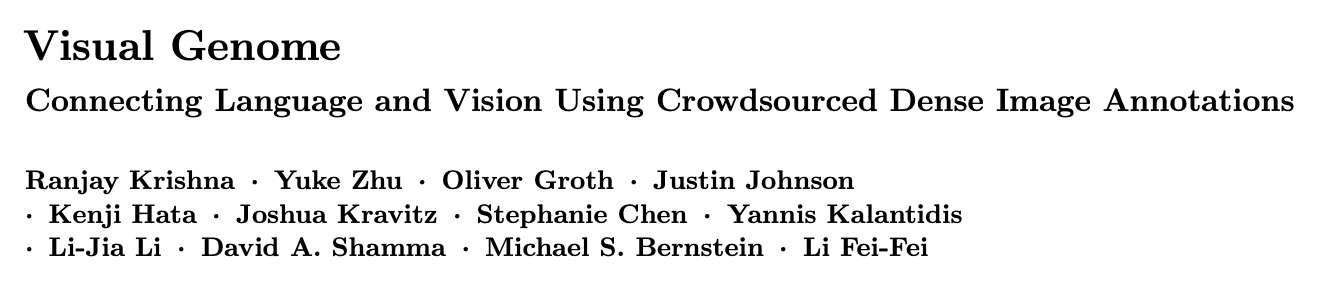 open-vocabulary object detection
High accuracy discrepancy indicates high possibility of spurious features
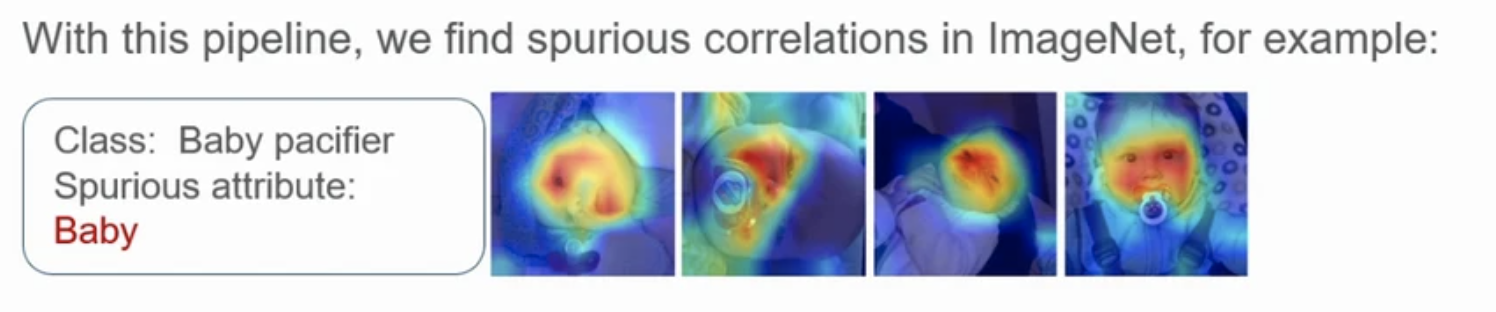 62%
Finetune CLIP
5 loss terms
CLIP loss
Class level contrastive loss: pull same class data , push different class data
Contrastive image loss 
Contrastive language loss
Group level contrastive loss: pull same group data, push different group data
Spurious image loss 
Spurious language loss
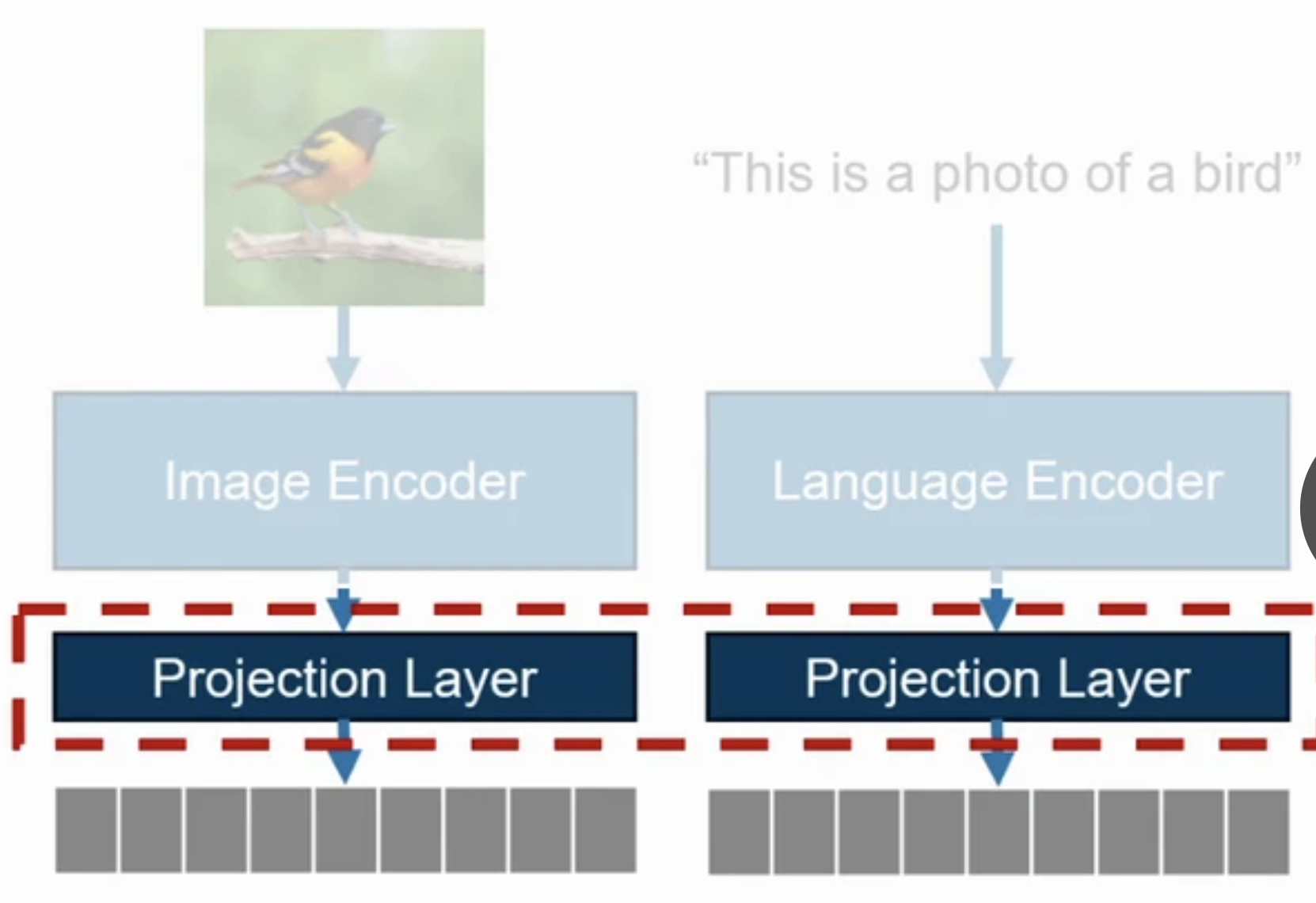 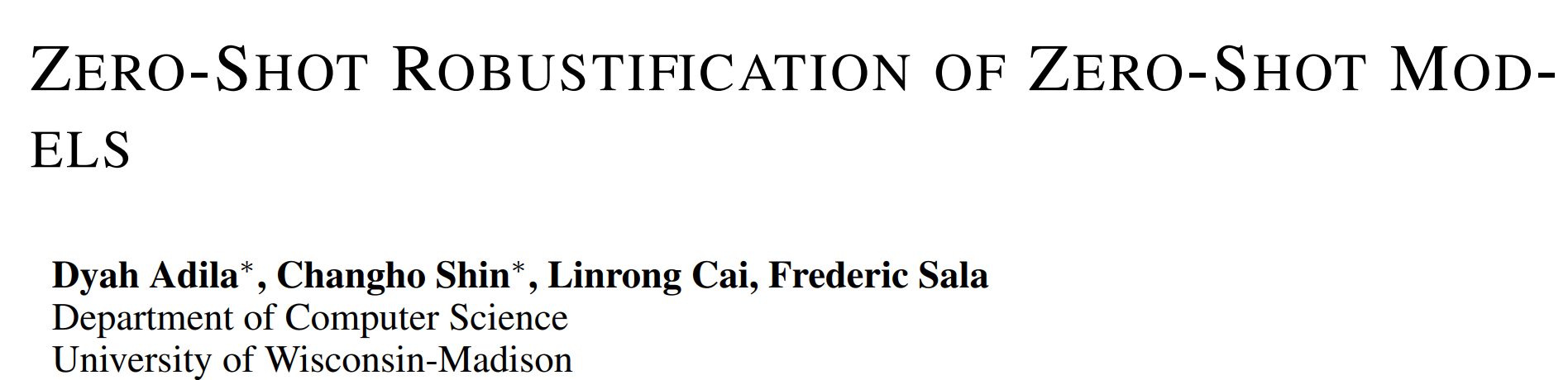 ICLR 2024
scores: 8-8-6
latent space contains (unknown) concept set
the data point x = 
the embedding for two classes
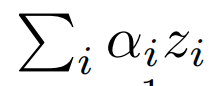 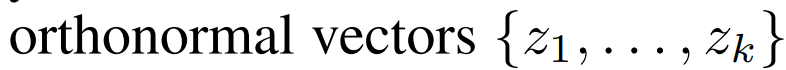 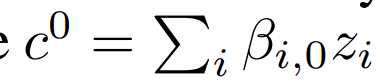 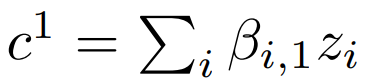 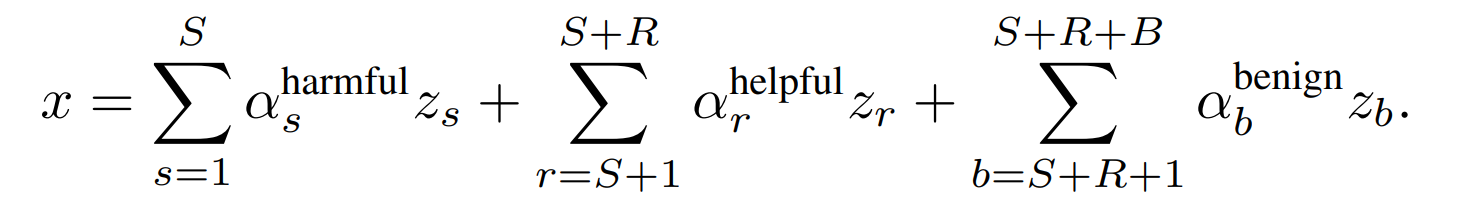 partition the concept vectors into three groups
Example
Zwater = - Zland
Zwaterbird  = -Zlandbird
cwaterbird= 0.4Zwater + 0.6Zwaterbird
clandbird= 0.4Zwater + 0.6Zlandbird
test sample of landbird with water background x = 0.7Zwater+ 0.3Zlandbird
xTcwaterbird = 0.1  > xTclandbird=-0.1
Because presence of harmful components (caused by seeing too many images with water described as waterbirds)
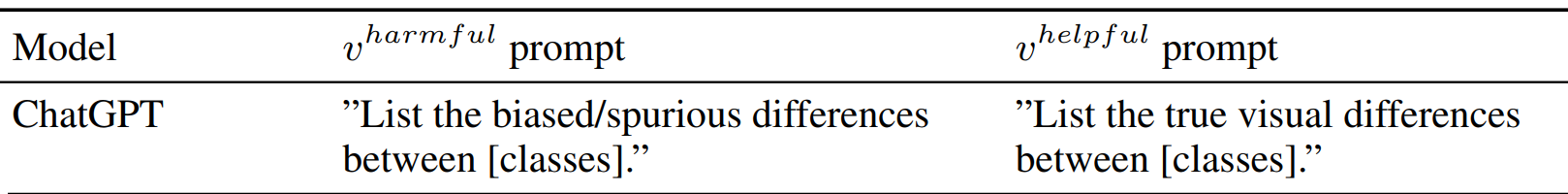 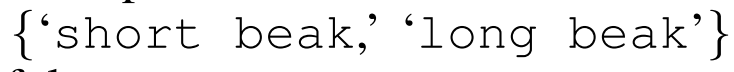 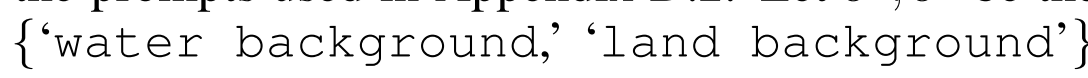 s1
s2
calculated similarly
g: text encoder
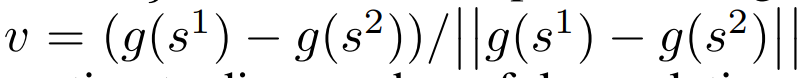 useful feature direction vector
spurious feature direction vector
project x to a harmful direction and remove the portion
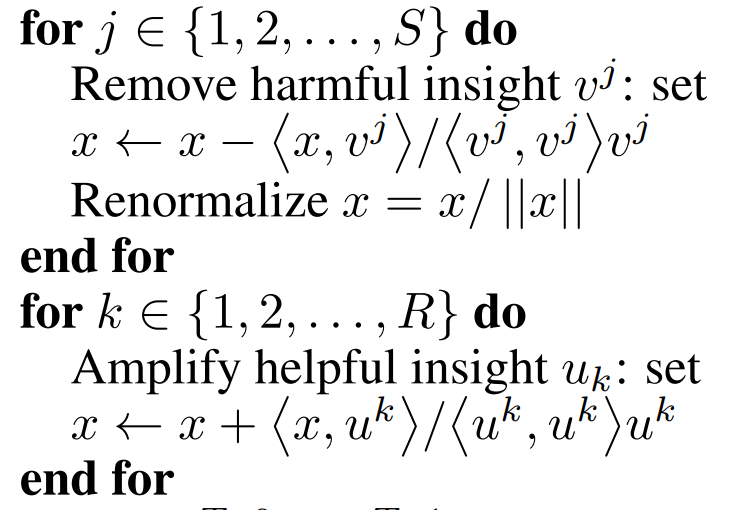 project x to a helpful direction and amplify the portion
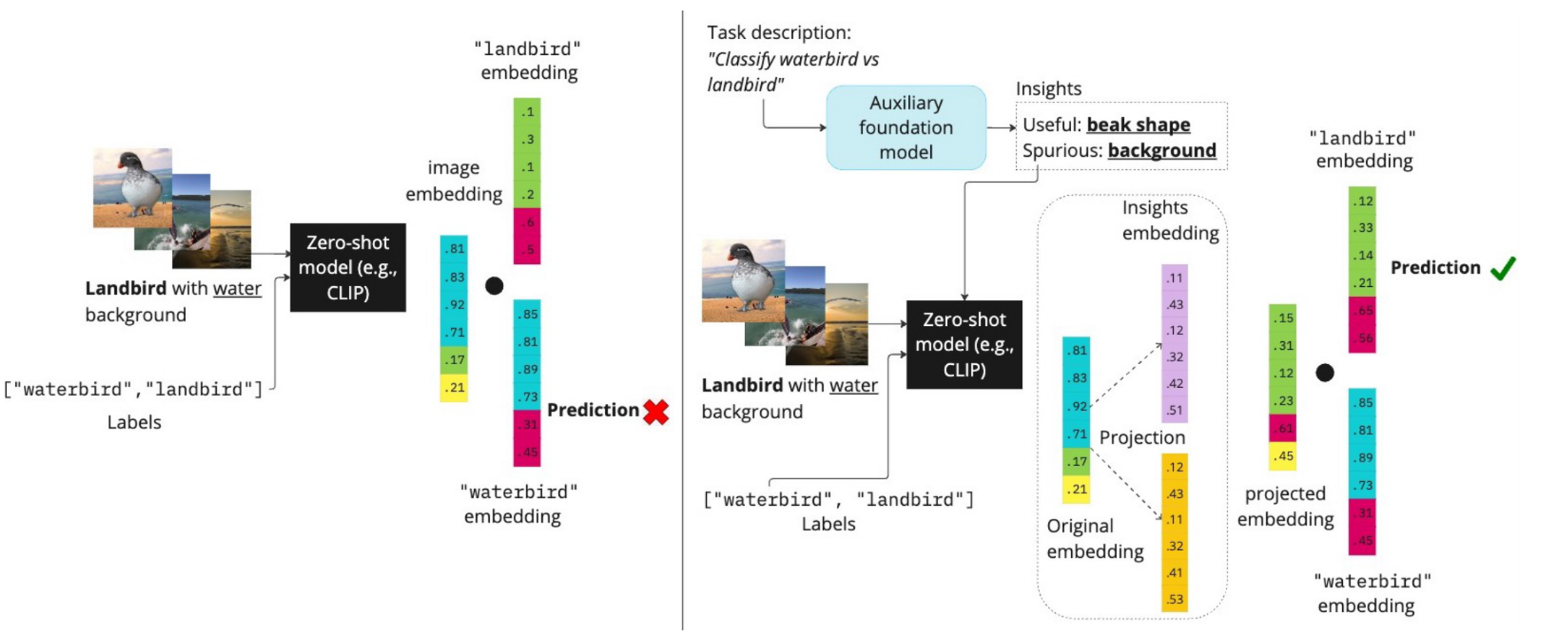 remove spurious parts and amplify helpful parts
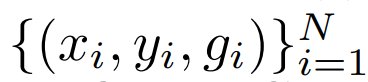 Group Robustness
group label: don’t observe during training
group robust: small gap between its average error and worst-group error
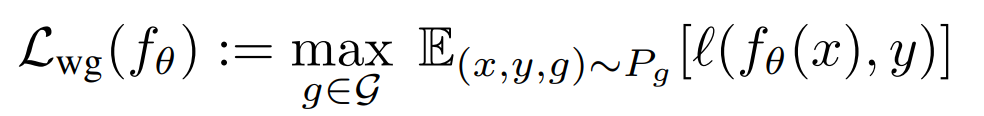 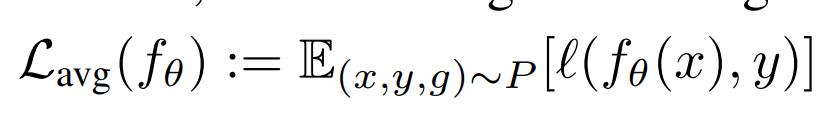 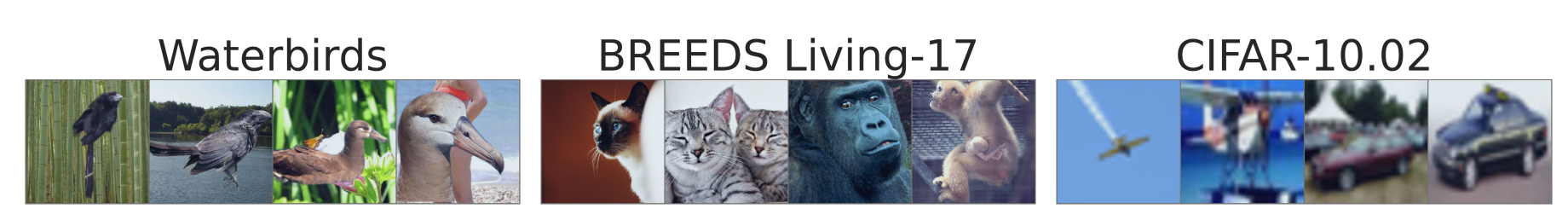 Dataset
Group Shift
Spurious confounders:
input features predictive for some, but not all groups in a class
Subclass variance:
different fine-grained subclasses
Data source variance:
Combine CIFAR10 and 10.2
Group Robustness
group idx
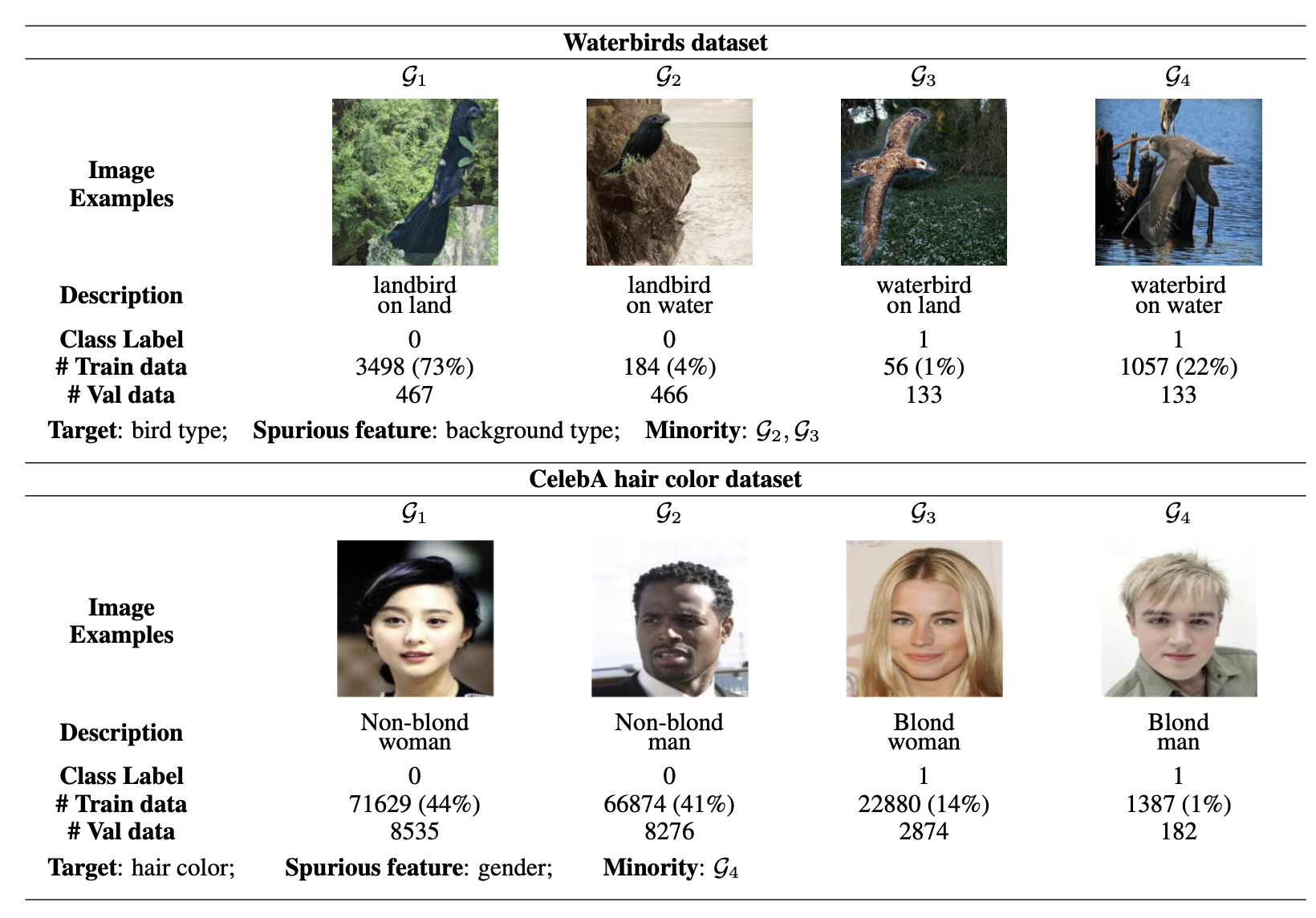 imbalance
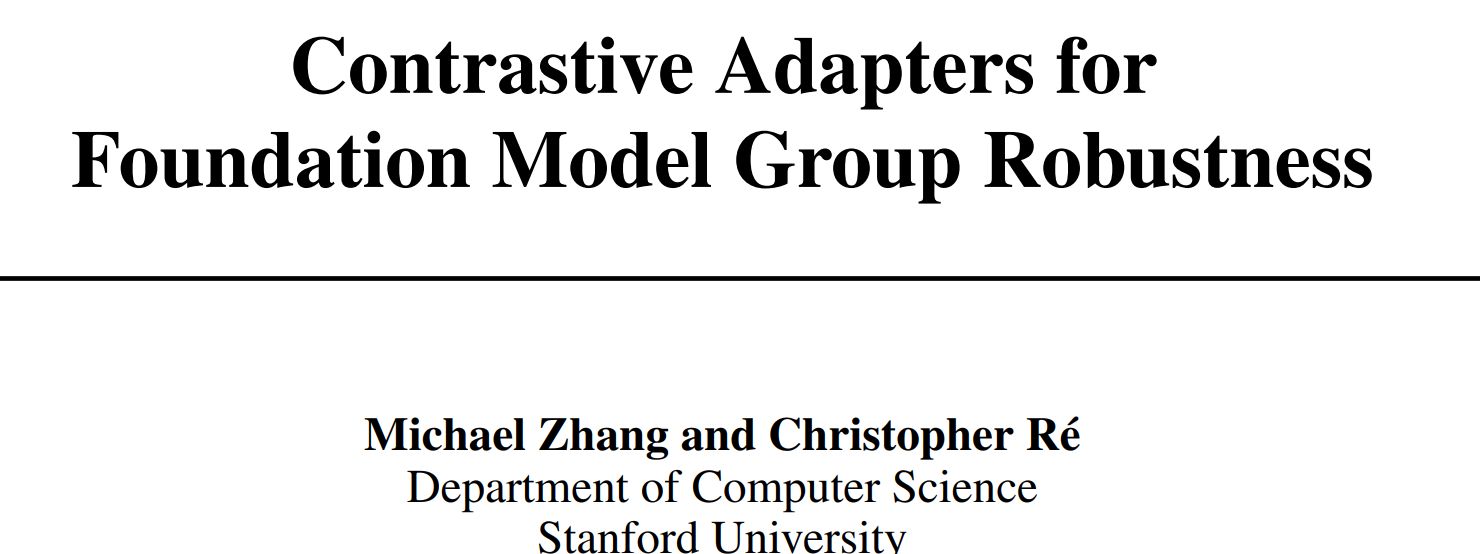 NeurIPS 2022
IJCV 2022
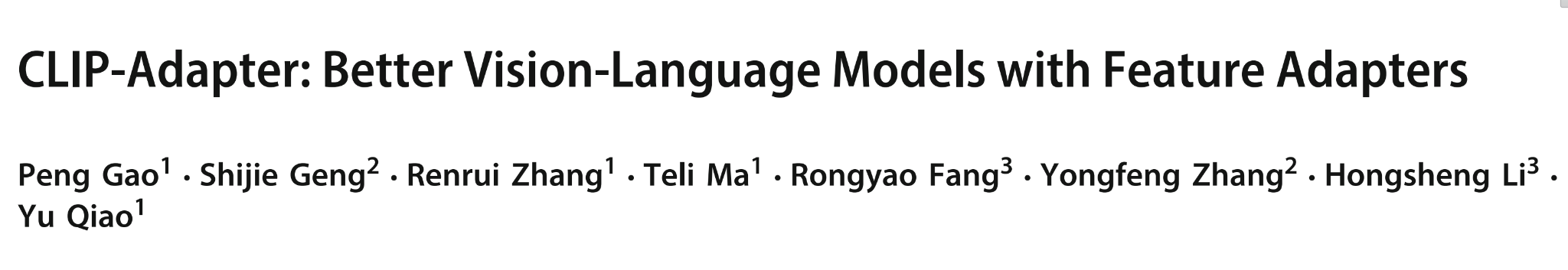 CLIP Adapter
CLIP
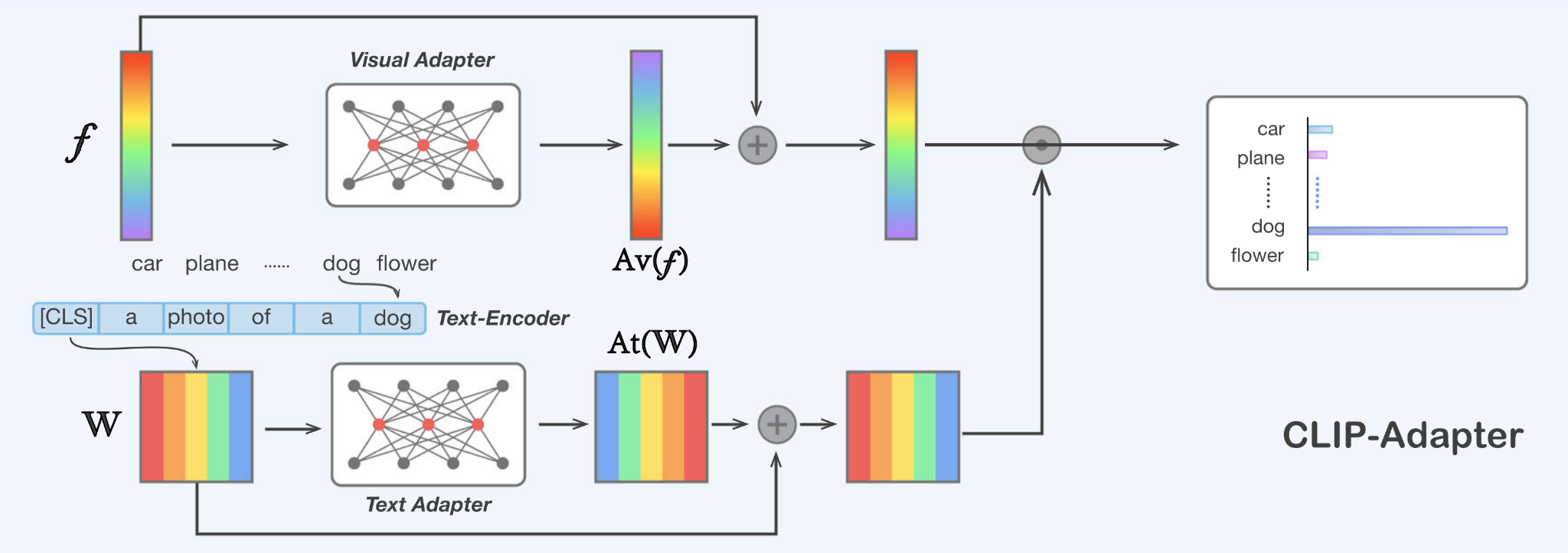 worst-group
gap between avg and wg is high
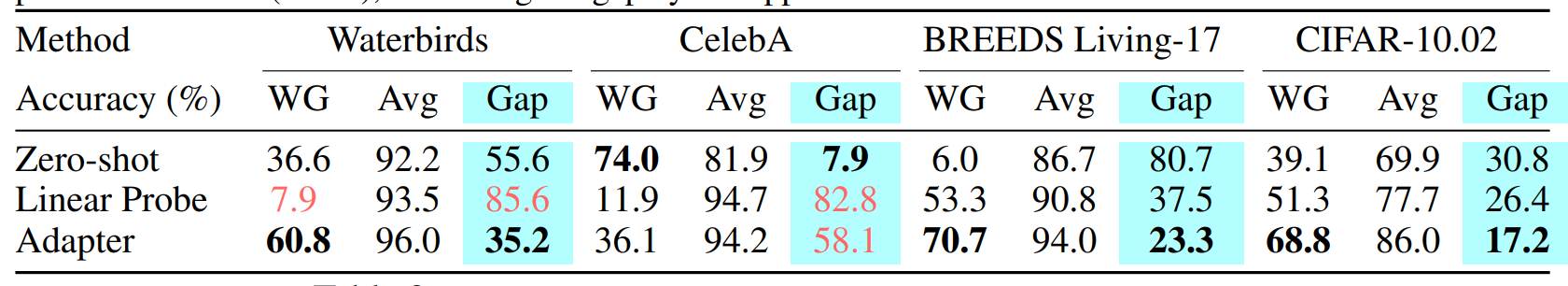 measures the pairwise cosine similarity between sample embeddings in the same class but different groups
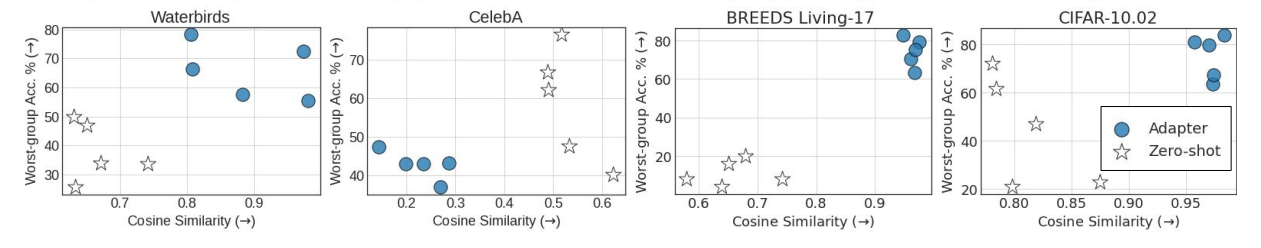 good robustness ~= good similarity between sample embeddings from different groups but the same class
Contrastive Adapting
For each class
Anchor sample : incorrect zero-shot prediction 
Positive samples: correct zero-shot prediction
Negative samples: nearest samples to the anchor sample in different classes
anchor
positive
positive
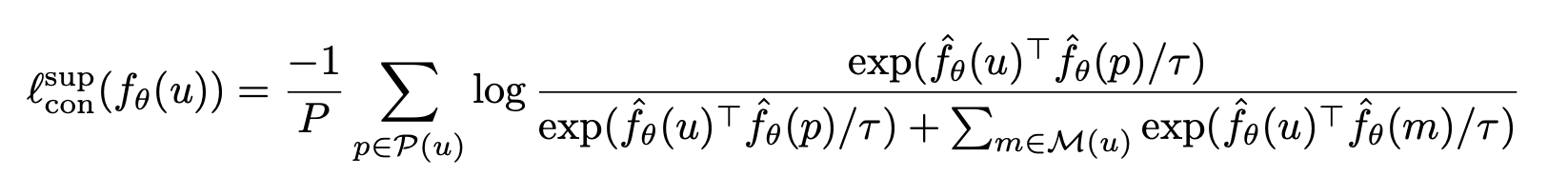 Final loss = contrastive loss + cross entropy loss
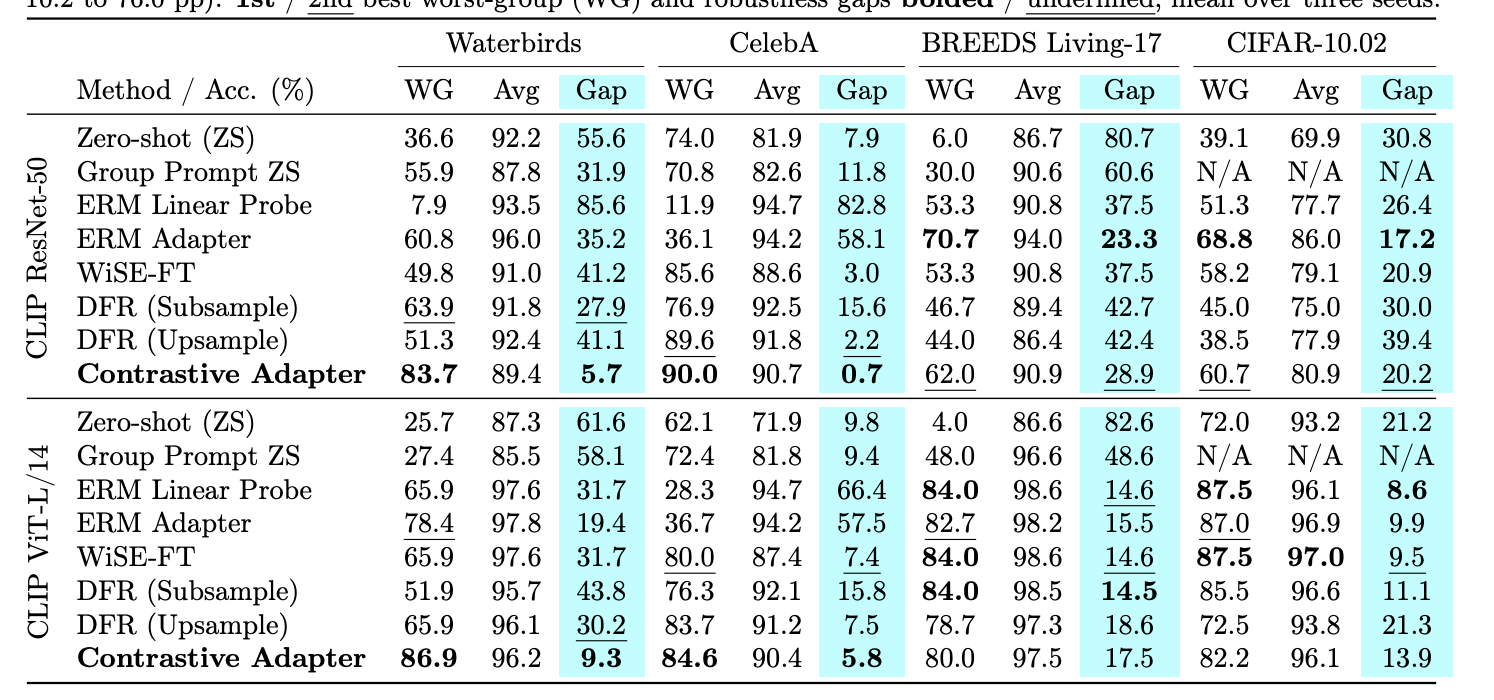 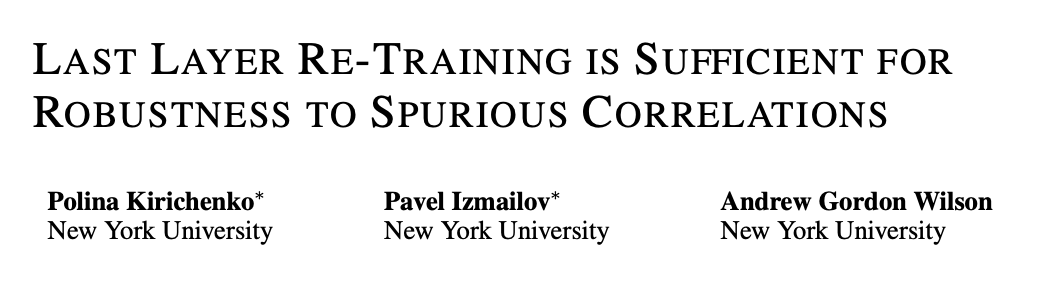 ICLR 2023
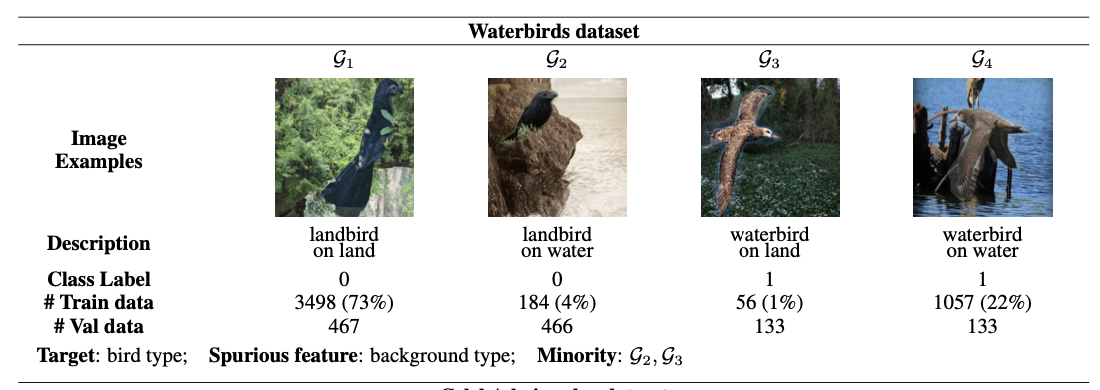 50% (Balanced dataset), by replacing background
95% (as in Sagawa et al. (2019))
100% (no minority group examples in the train dataset)
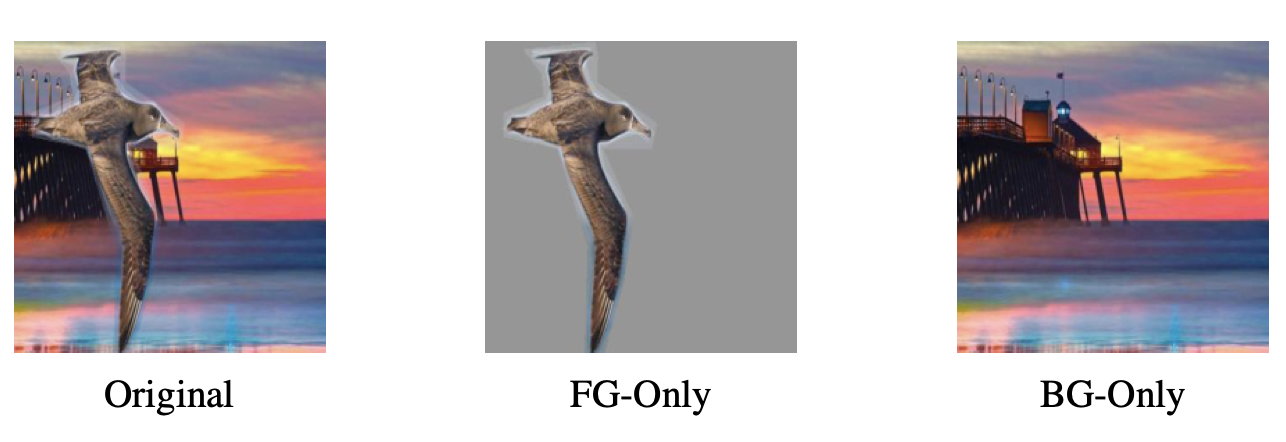 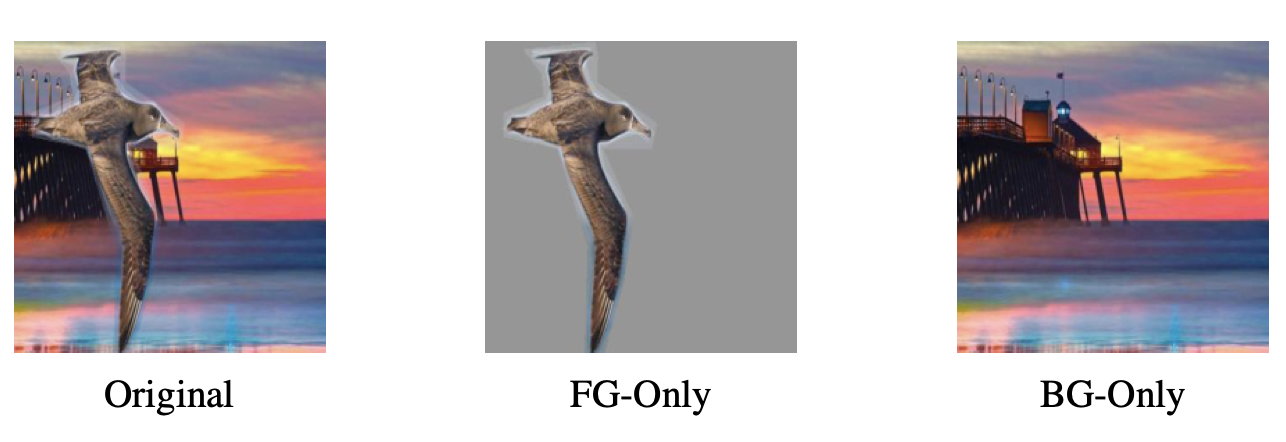 Feature analysis
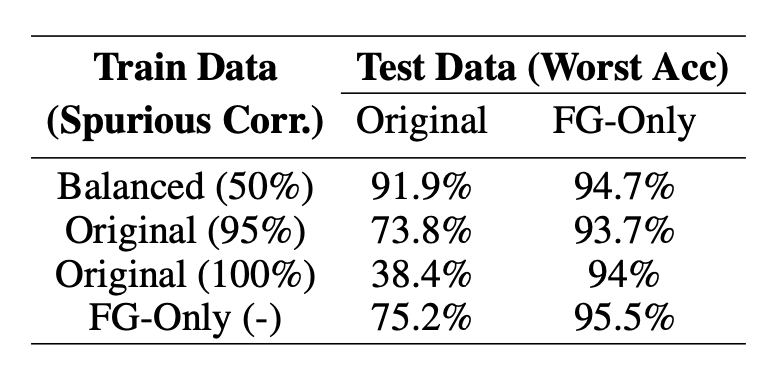 surprisingly, if we only feed FG-only test data, the performances are good even 100% spurious correlation
model heavily relies on BG for prediction
thus, worst group acc is bad
The model learns useful features to classify birds (FG) but decide not to use it.
Simplicity Bias
optimal acc: train and eval on cifar only
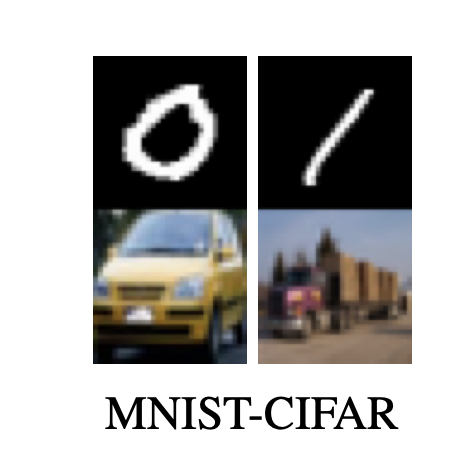 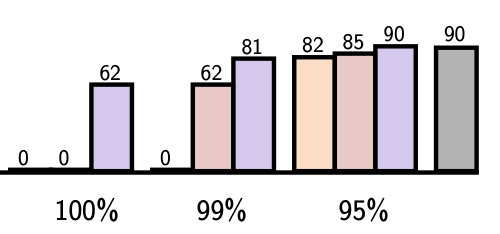 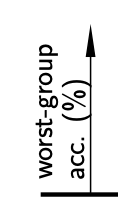 100%: all car images are combined with 0 and all truck images with 1
95%: only 95% car images are with 0, etc
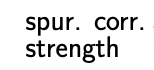 original data acc: minist+cifar
core only acc: black+cifar
use minis+cifar feature and train a logistic regression with group-balanced val set
training on 95% correlation data can learn complex features, but the model prefers using simple feature
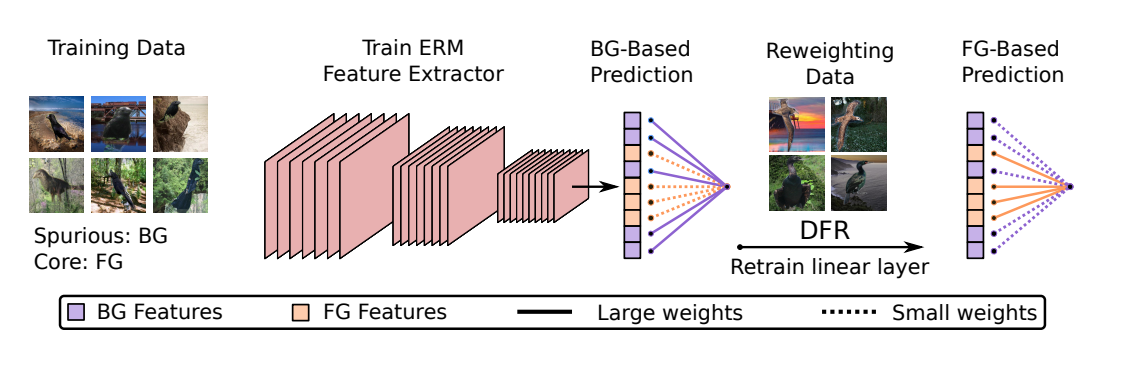 group-balanced dataset
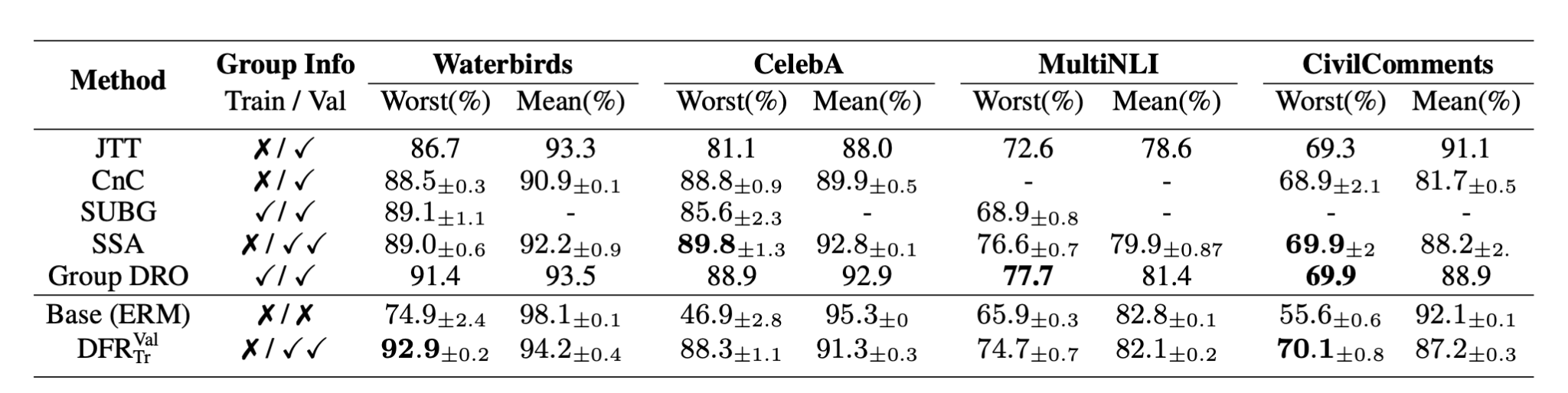 this simple method is competitive
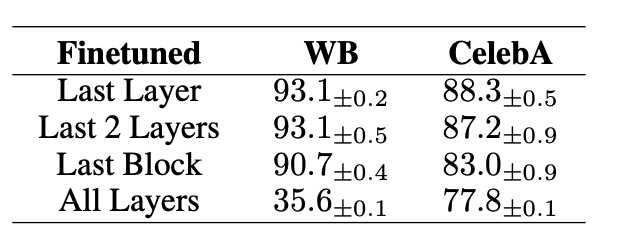 finetuned more layers does not help